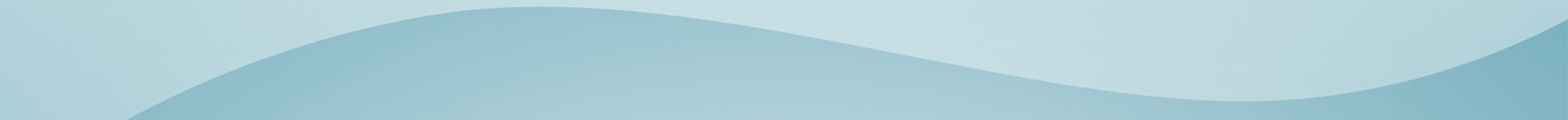 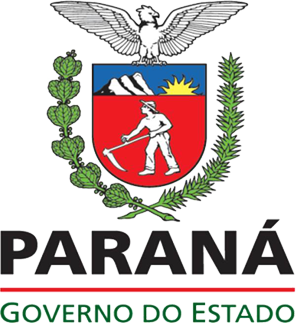 SECRETARIA  DE ESTADO DA SEGURANÇA PÚBLICA  – SESP

DEPARTAMENTO PENITENCIÁRIO - DEPEN

DIVISÃO DE EDUCAÇÃO E PRODUÇÃO – DIEPRO

SETOR DE PRODUÇÃO E DESENVOLVIMENTO - SEPROD
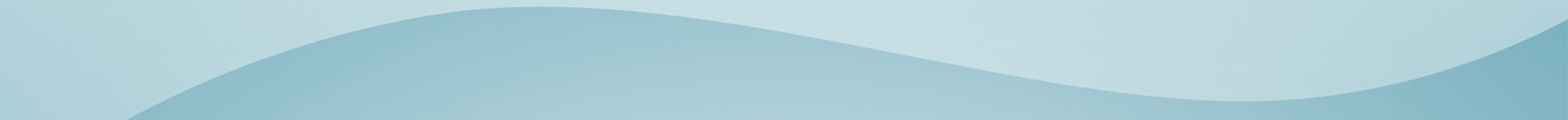 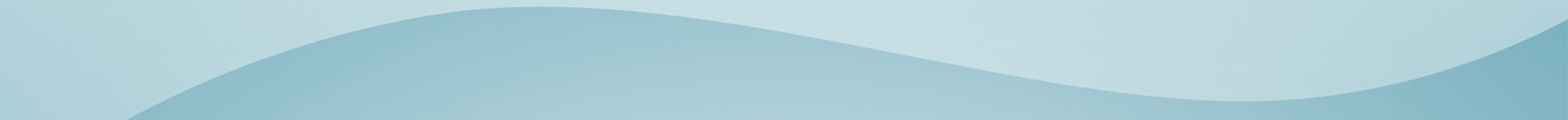 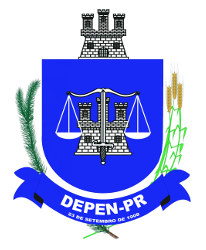 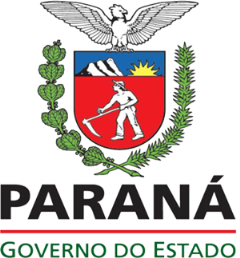 SECRETARIA  DE ESTADO DA SEGURANÇA PÚBLICA 
DEPARTAMENTO PENITENCIÁRIO
DIVISÃO DE EDUCAÇÃO E PRODUÇÃO -  SETOR DE PRODUÇÃO E DESENVOLVIMENTO
TRABALHO PRISIONAL
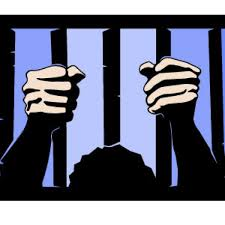 TRABALHO COMO FORMA PUNITIVA
CONSTITUIÇÃO FEDERAL  - ART. 5 - XLVII -  não haverá penas:
c)  de trabalhos forçados;
O trabalho do preso tem uma função educativa e produtiva, visando sua reinserção ao meio social e resgate de sua dignidade
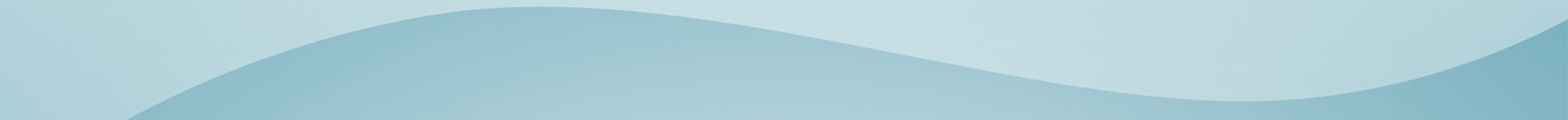 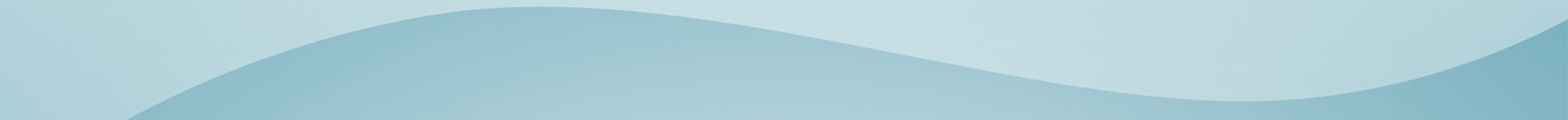 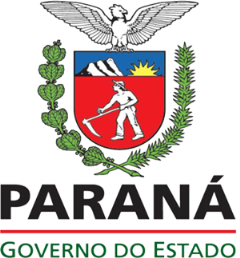 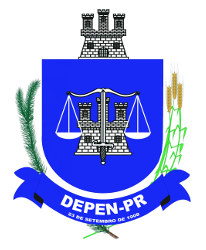 SECRETARIA  DE ESTADO DA SEGURANÇA PÚBLICA 
DEPARTAMENTO PENITENCIÁRIO
DIVISÃO DE EDUCAÇÃO E PRODUÇÃO -  SETOR DE PRODUÇÃO E DESENVOLVIMENTO
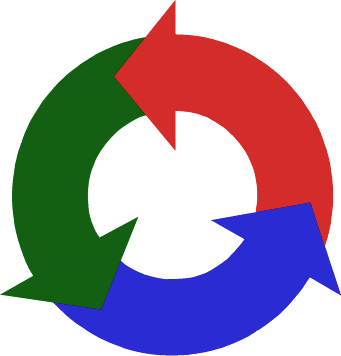 PRÓPRIOS
8,54%
COOPERADOS
TOTAL = 32,33%
7,71%
16,08%
ARTESANATO
MONITORADOS = 89
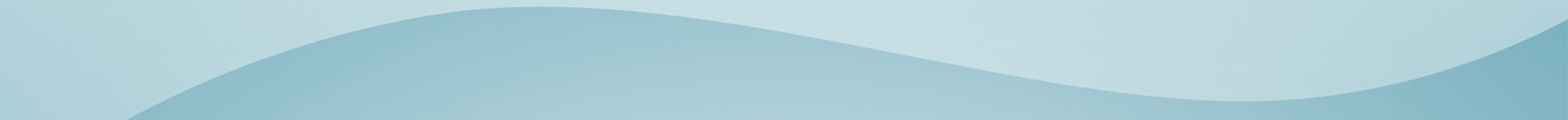 CANTEIROS DE TRABALHO
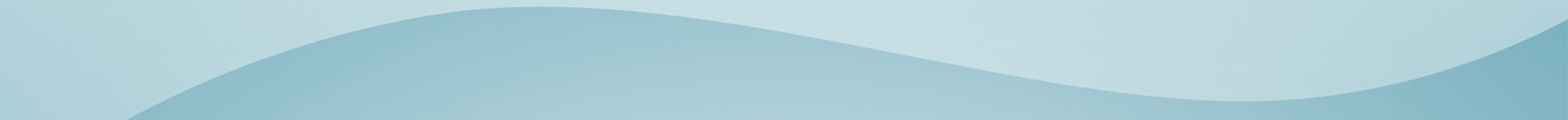 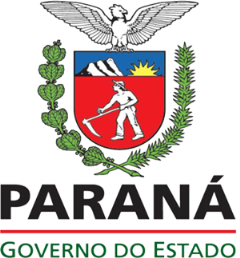 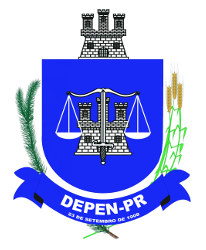 SECRETARIA  DE ESTADO DA SEGURANÇA PÚBLICA 
DEPARTAMENTO PENITENCIÁRIO
DIVISÃO DE EDUCAÇÃO E PRODUÇÃO -  SETOR DE PRODUÇÃO E DESENVOLVIMENTO
POR QUE O EMPRESÁRIO PAGA 100% DO SALÁRIO MINIMO E O PRESO RECEBE 75% ?
OS 25% DOS ENCARGOS ADMINISTRATIVOS SÃO REVERTIDOS PARA O FUNDO PENITENCIÁRIO. TODO ESTE RECURSO RETORNA PARA OS PRESOS NA FORMA DE REMUNERAÇÃO E AQUISIÇÃO DE EQUIPAMENTOS VOLTADOS EXCLUSIVAMENTE PARA OS CANTEIROS PRÓPRIOS
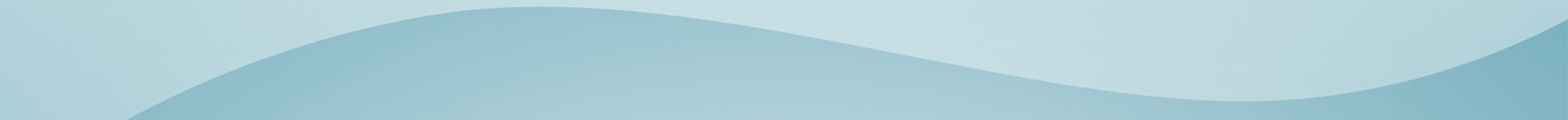 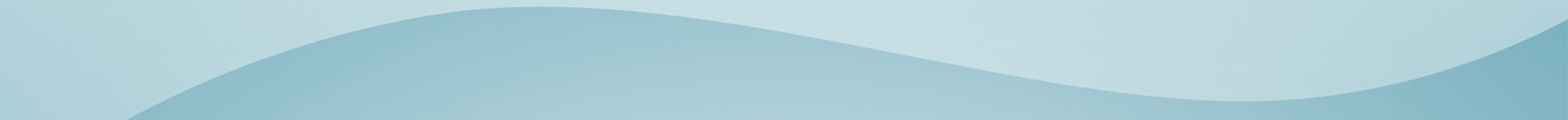 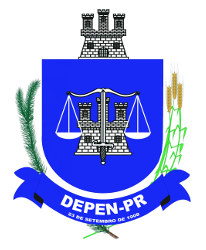 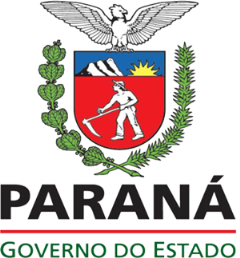 SECRETARIA  DE ESTADO DA SEGURANÇA PÚBLICA 
DEPARTAMENTO PENITENCIÁRIO
DIVISÃO DE EDUCAÇÃO E PRODUÇÃO -  SETOR DE PRODUÇÃO E DESENVOLVIMENTO
CANTEIROS PRÓPRIOS – FÁBRICA DE UNIFORMES
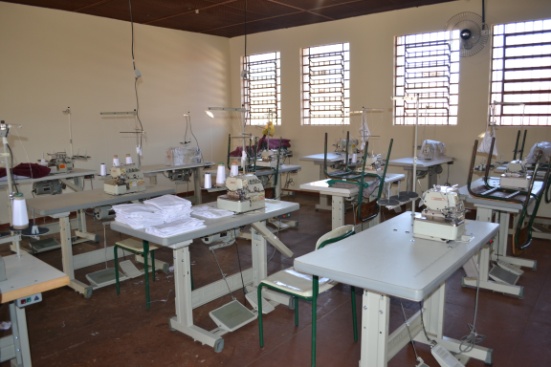 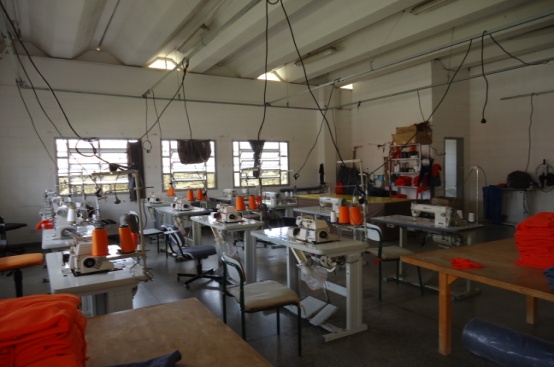 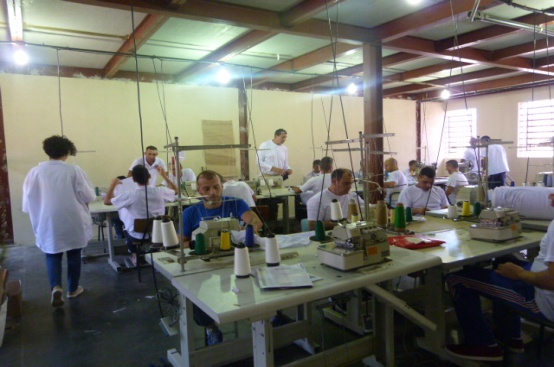 PEPG - US
PEM
PEL
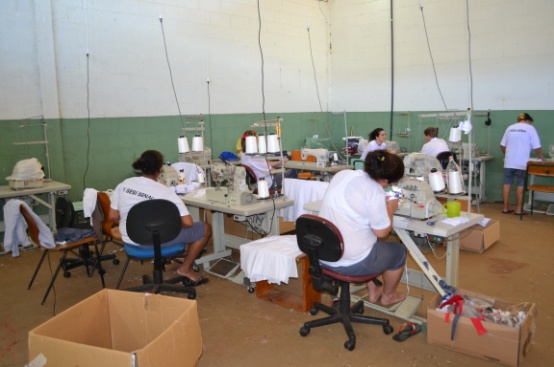 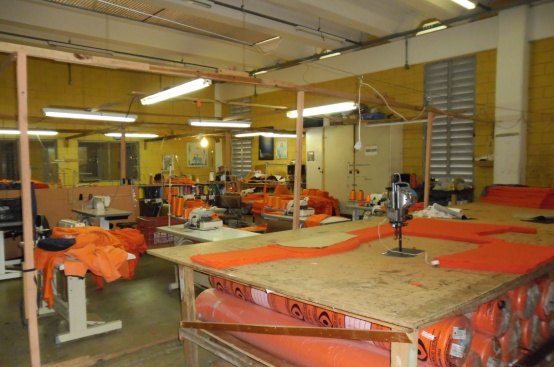 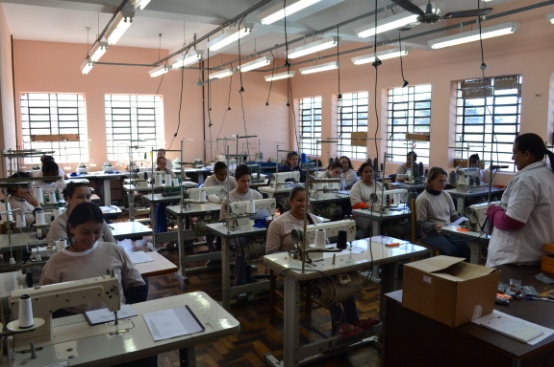 PFFP - UP
CCP
PFP
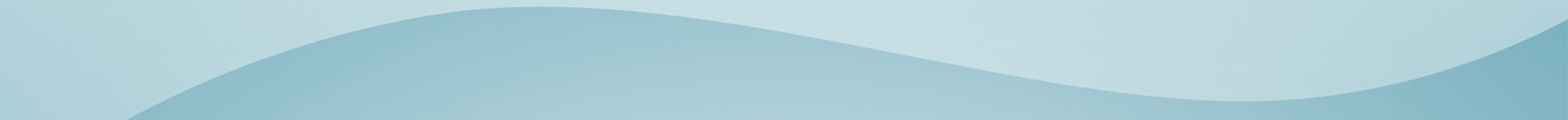 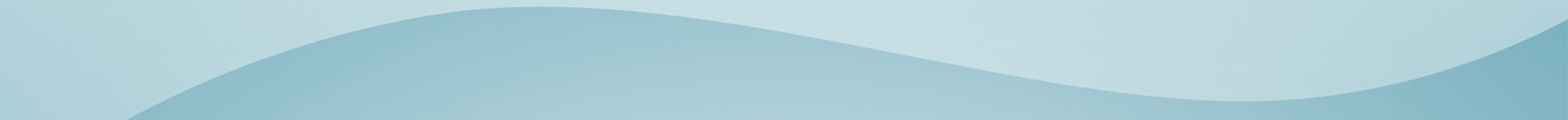 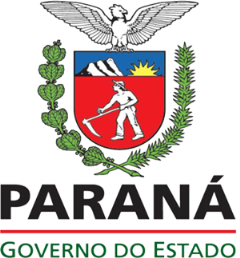 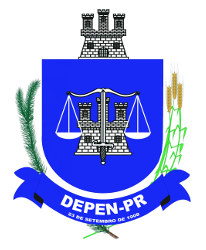 SECRETARIA  DE ESTADO DA SEGURANÇA PÚBLICA 
DEPARTAMENTO PENITENCIÁRIO
DIVISÃO DE EDUCAÇÃO E PRODUÇÃO -  SETOR DE PRODUÇÃO E DESENVOLVIMENTO
CANTEIROS PRÓPRIOS – FÁBRICA DE BLOCOS
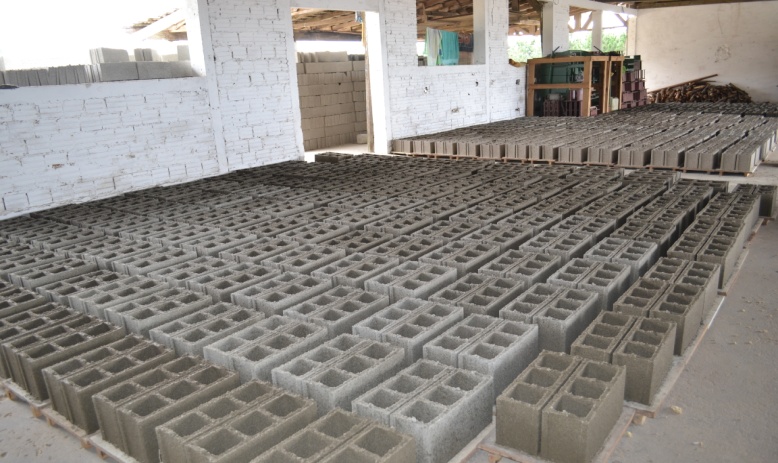 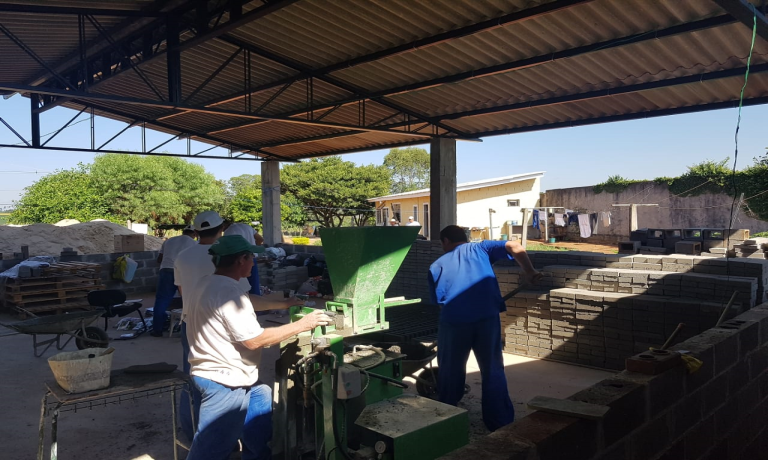 COLÔNIA PENAL AGROINDUSTRIAL DO PARANÁ – PIRAQUARA - CPAI
CASA DE CUSTÓDIA DE PIRAQUARA – CCP
CADEIA PÚBLICA HILDEBRANDO DE SOUZA DE PONTA GROSSA - CPHS
PENITENCIÁRIA ESTADUAL DE PONTA GROSSA – PEPG-UP
COLÔNIA PENAL INDUSTRIAL DE MARINGÁ – CPIM
PENITENCIÁRIA ESTADUAL DE CRUZEIRO DO OESTE – PECO
PENITENCIÁRIA ESTADUAL DE LONDRINA I – PEL I
PENITENCIÁRIA ESTADUAL DE CASCAVEL – PEC
CADEIA PÚBLICA LAUDEMIR NEVES  DE FOZ DO IGUAÇU - CPLN
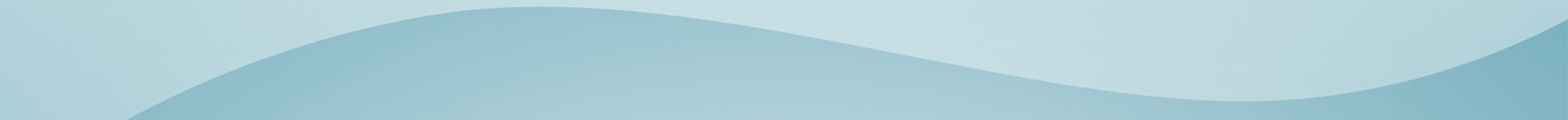 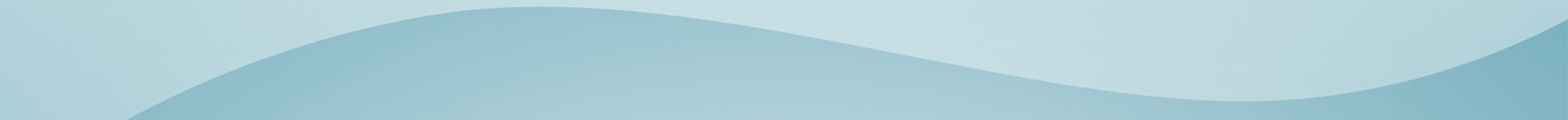 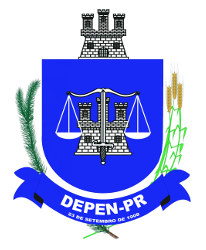 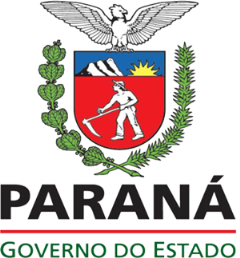 SECRETARIA  DE ESTADO DA SEGURANÇA PÚBLICA 
DEPARTAMENTO PENITENCIÁRIO
DIVISÃO DE EDUCAÇÃO E PRODUÇÃO -  SETOR DE PRODUÇÃO E DESENVOLVIMENTO
PARQUE INDUSTRIAL  - COLÔNIA PENAL AGROINDUSTRIAL
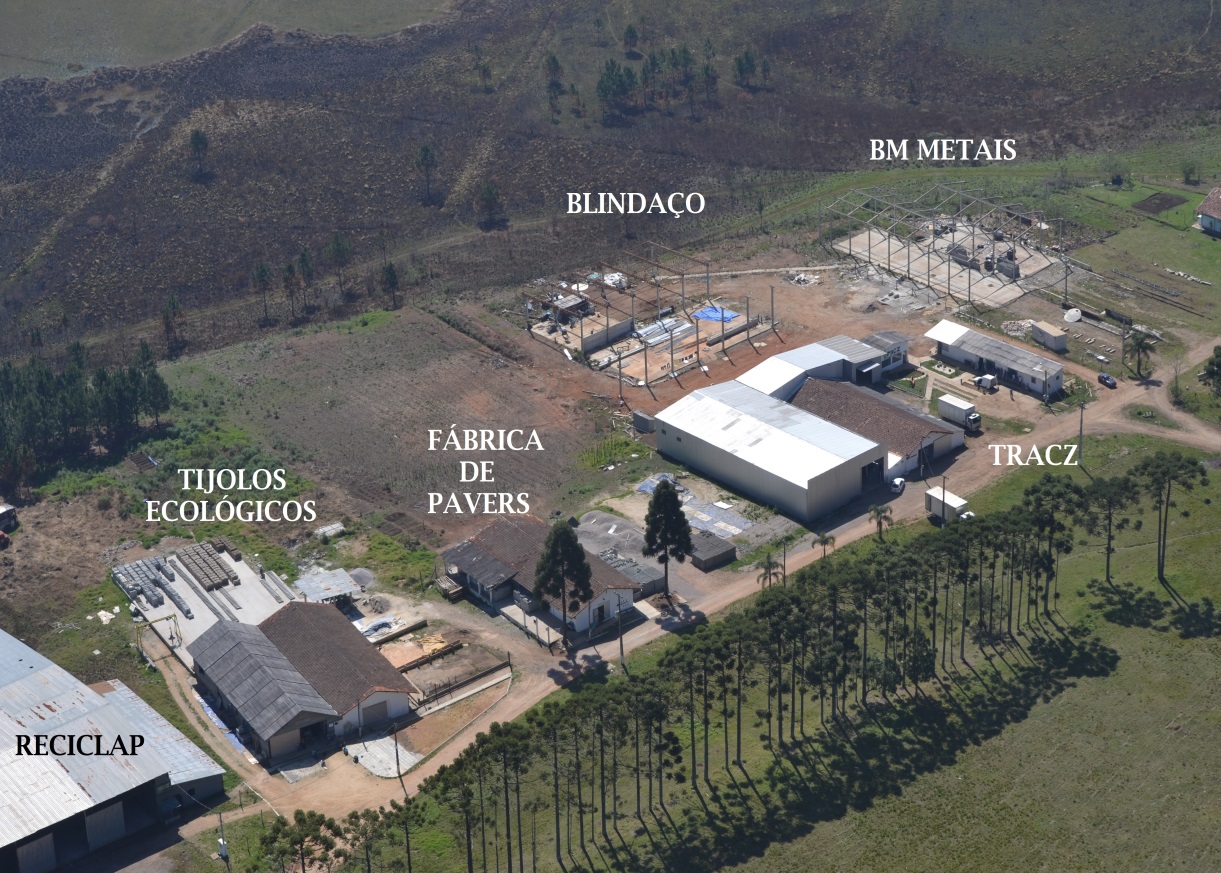 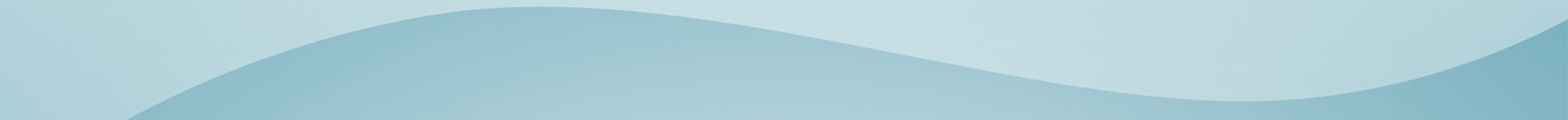 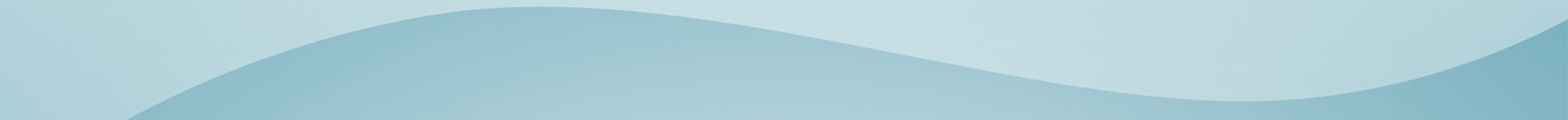 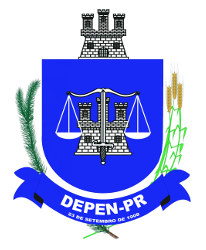 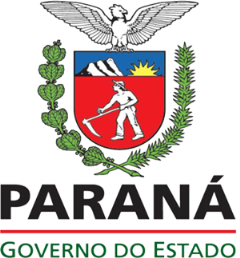 SECRETARIA  DE ESTADO DA SEGURANÇA PÚBLICA 
DEPARTAMENTO PENITENCIÁRIO
DIVISÃO DE EDUCAÇÃO E PRODUÇÃO -  SETOR DE PRODUÇÃO E DESENVOLVIMENTO
BLOCOS DE CONCRETO
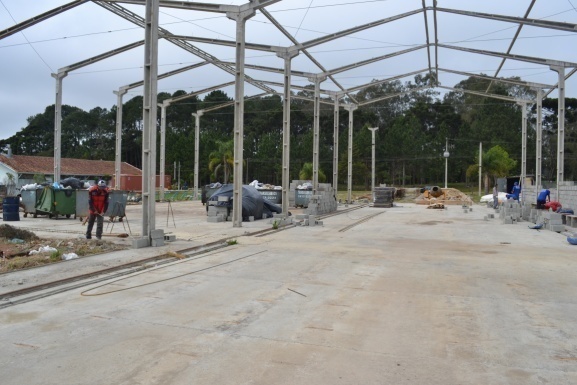 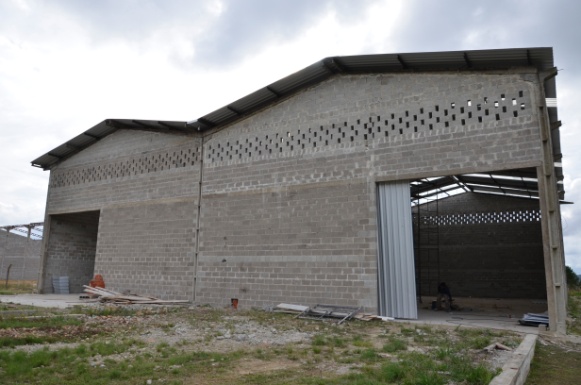 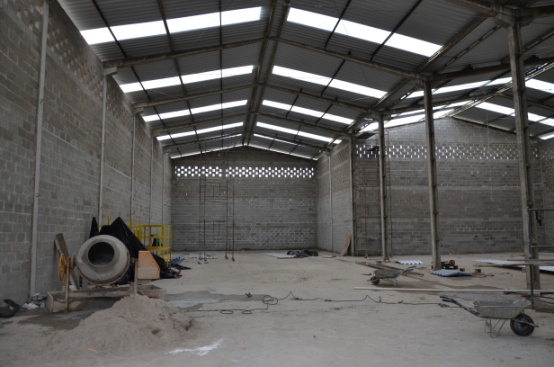 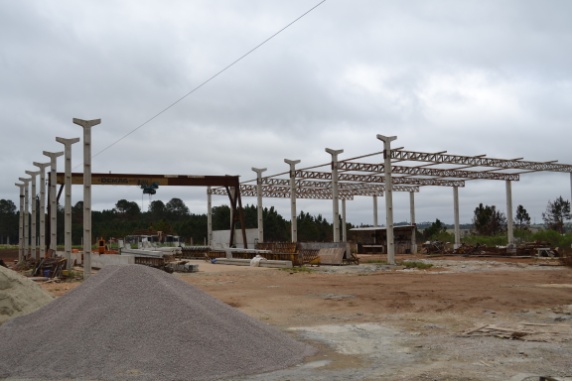 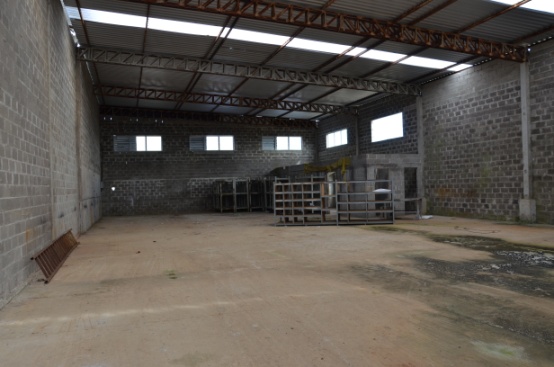 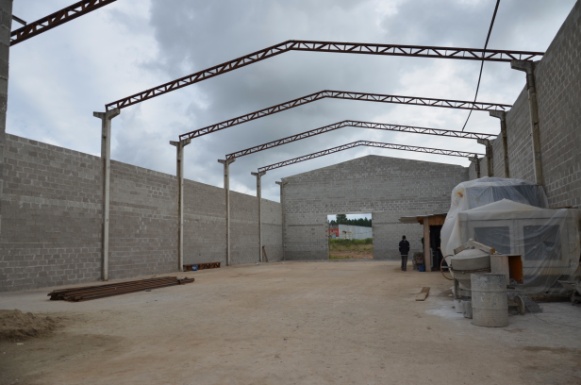 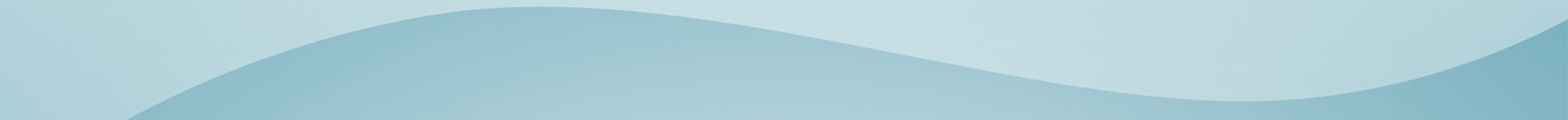 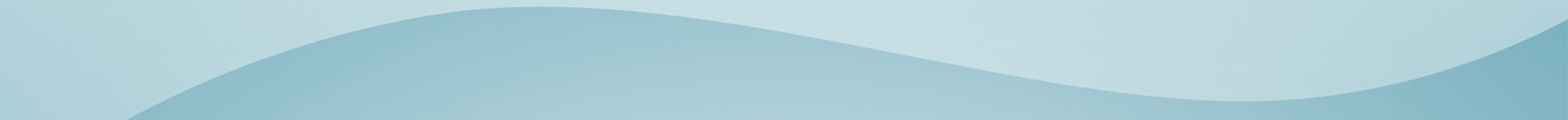 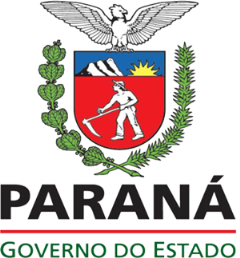 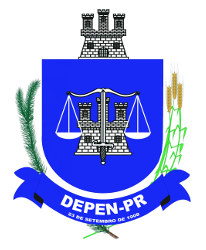 SECRETARIA  DE ESTADO DA SEGURANÇA PÚBLICA 
DEPARTAMENTO PENITENCIÁRIO
DIVISÃO DE EDUCAÇÃO E PRODUÇÃO -  SETOR DE PRODUÇÃO E DESENVOLVIMENTO
CANTEIROS PRÓPRIOS – FÁBRICA DE FRALDAS
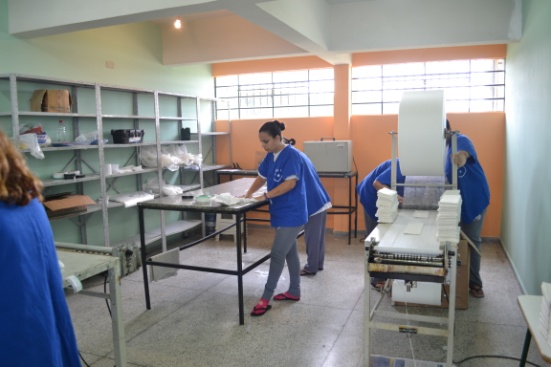 PENITENCIÁRIA FEMININA DO PARANÁ – PIRAQUARA – PFP
PENITENCIÁRIA CENTRAL DO ESTADO – UNIDADE DE PROGRESSÃO – PCE-UP
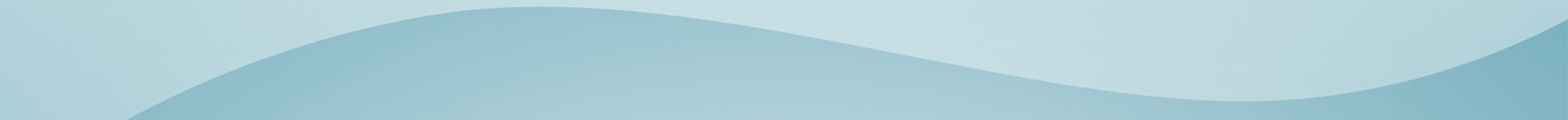 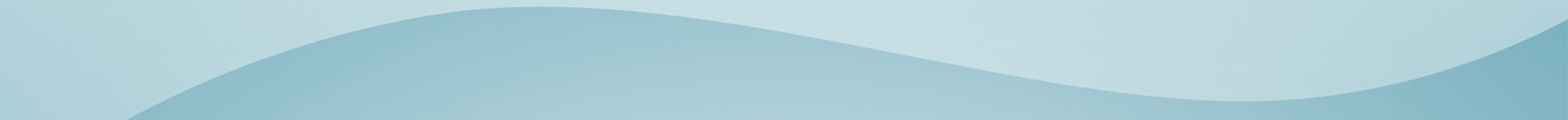 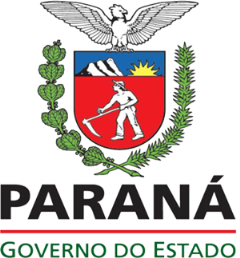 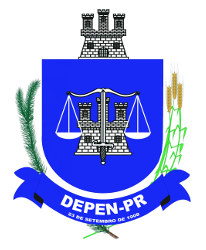 SECRETARIA  DE ESTADO DA SEGURANÇA PÚBLICA 
DEPARTAMENTO PENITENCIÁRIO
DIVISÃO DE EDUCAÇÃO E PRODUÇÃO -  SETOR DE PRODUÇÃO E DESENVOLVIMENTO
CANTEIROS PRÓPRIOS – FÁBRICA DE BOLAS
PENITENCIÁRIA ESTADUAL DE PIRAQUARA II – PEP II
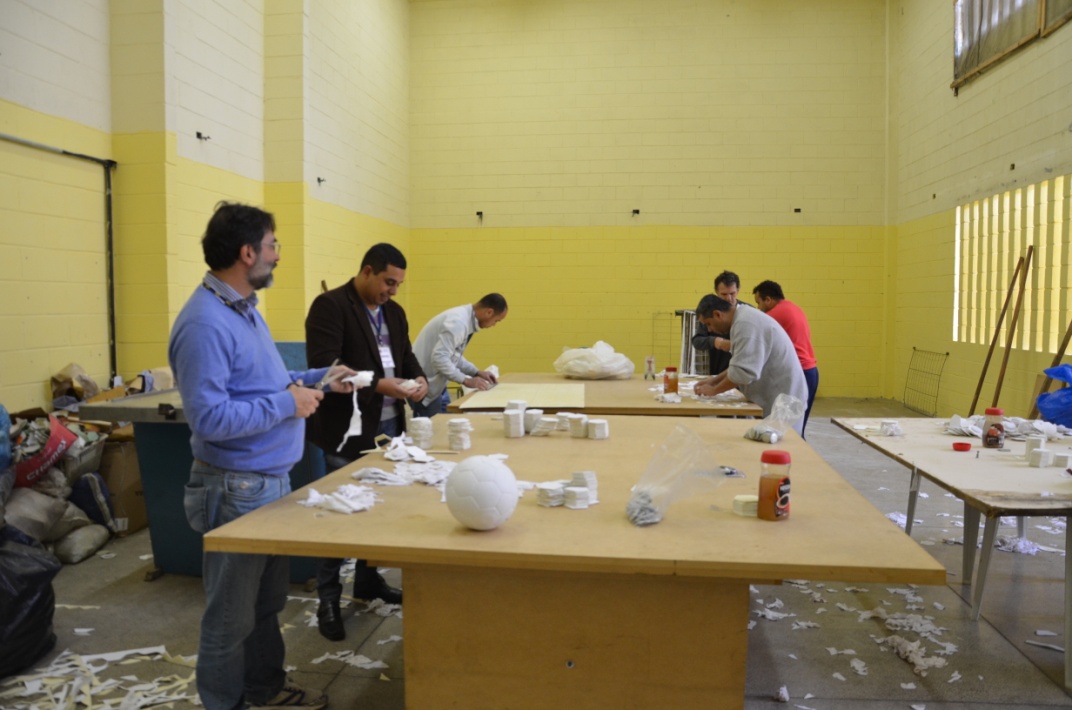 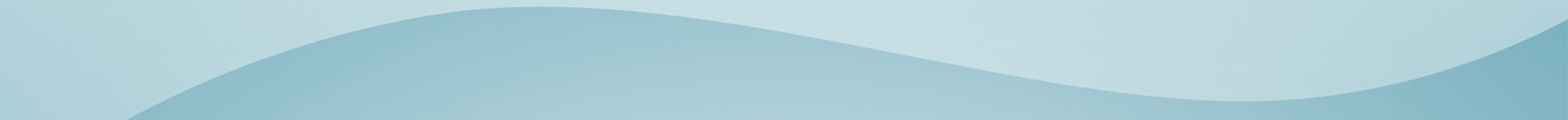 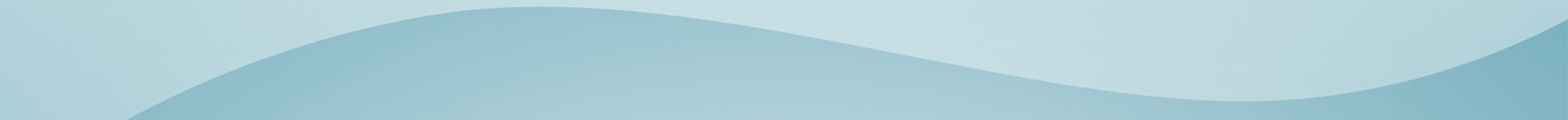 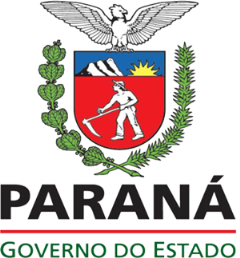 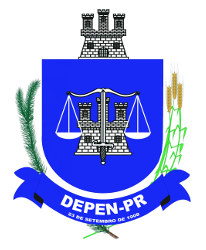 SECRETARIA  DE ESTADO DA SEGURANÇA PÚBLICA 
DEPARTAMENTO PENITENCIÁRIO
DIVISÃO DE EDUCAÇÃO E PRODUÇÃO -  SETOR DE PRODUÇÃO E DESENVOLVIMENTO
CANTEIROS PRÓPRIOS – FÁB. DE PROD. DE LIMPEZA
PENITENCIÁRIA CENTRAL DO ESTADO – PCE-US
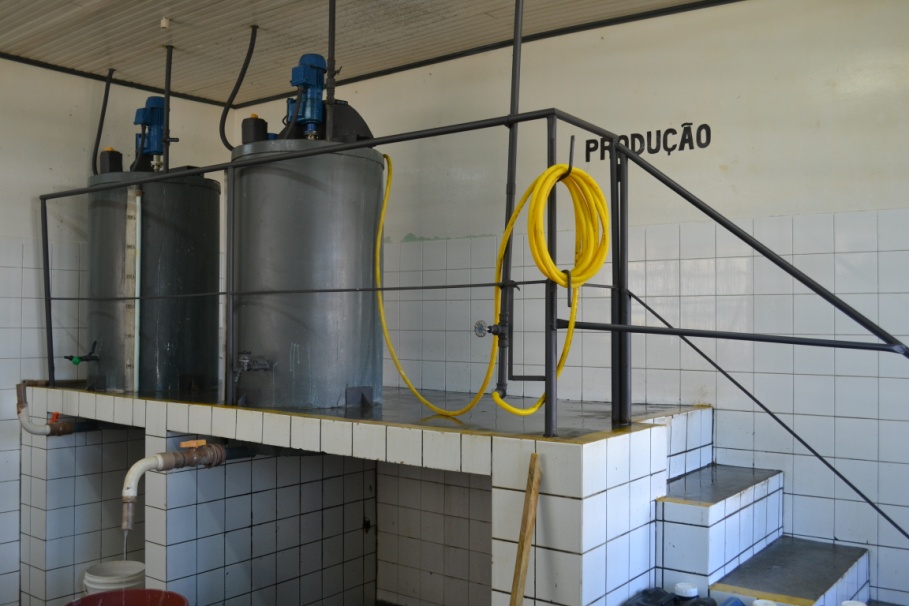 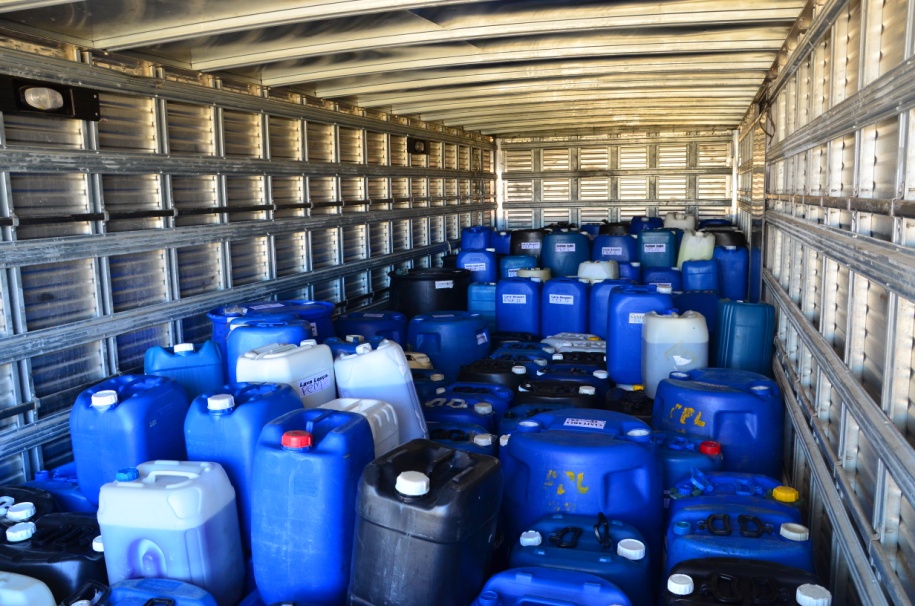 DISTRIBUI PARA TODAS AS UNIDADES DO ESTADO E CADEIAS PÚBLICAS GESTÃO PLENA
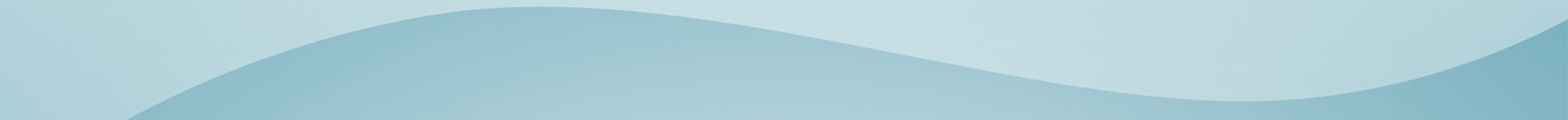 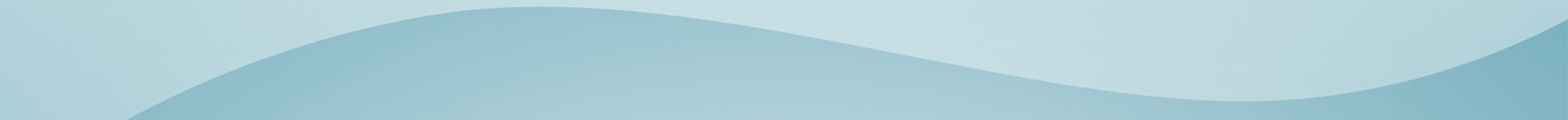 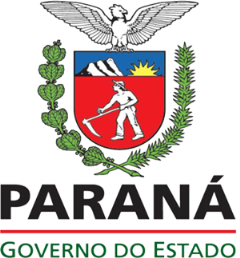 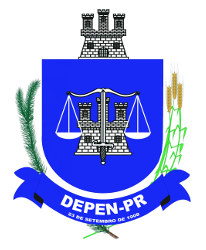 SECRETARIA  DE ESTADO DA SEGURANÇA PÚBLICA 
DEPARTAMENTO PENITENCIÁRIO
DIVISÃO DE EDUCAÇÃO E PRODUÇÃO -  SETOR DE PRODUÇÃO E DESENVOLVIMENTO
CANTEIROS COOPERADOS - INTERNOS
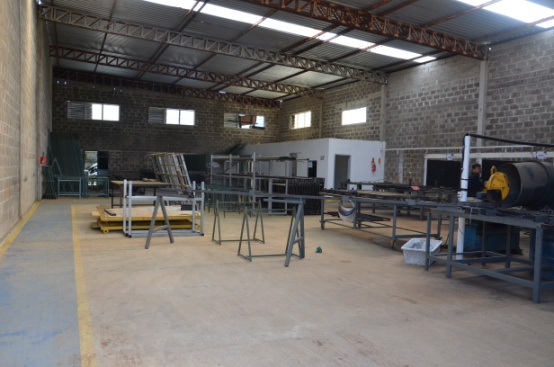 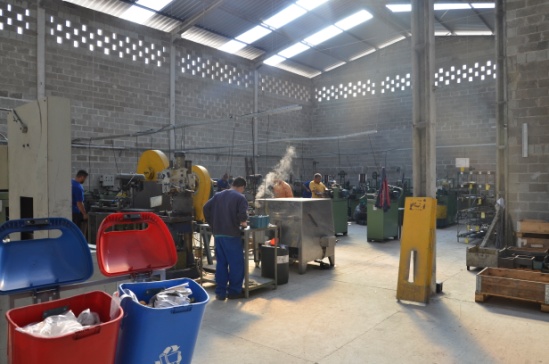 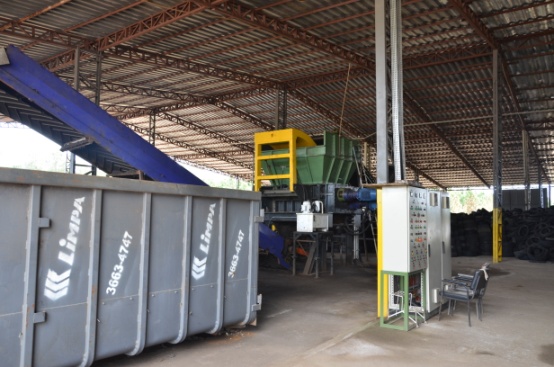 STRASSE
BLM
BM  METAIS
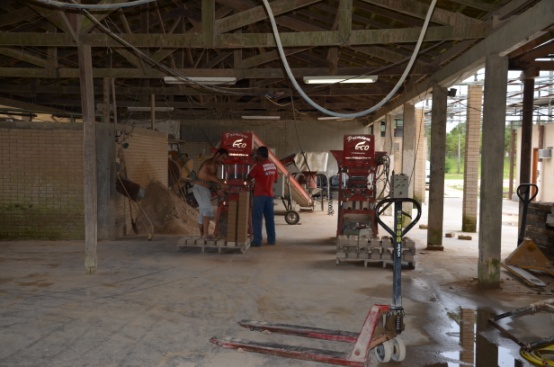 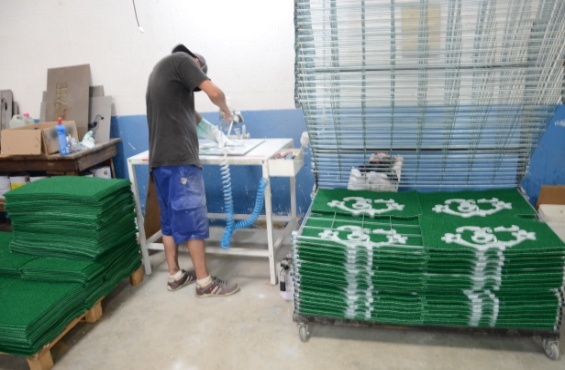 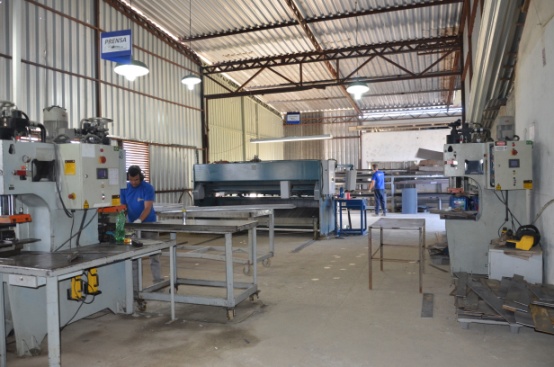 ECO PRODUÇÃO
MORETTI
NOBRE STYLLUS
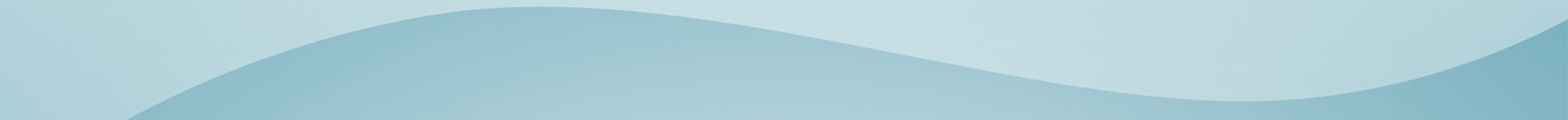 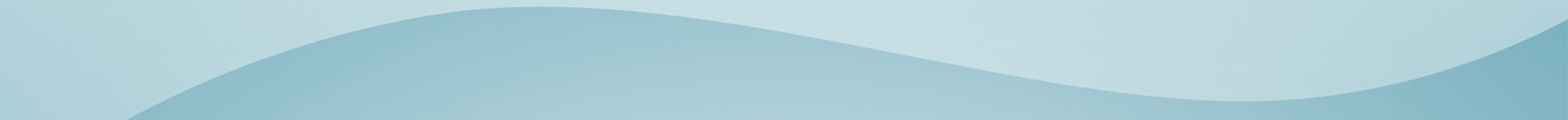 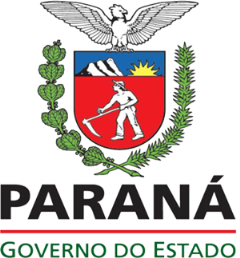 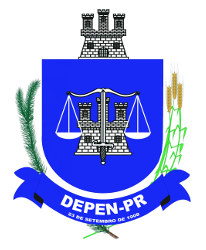 SECRETARIA  DE ESTADO DA SEGURANÇA PÚBLICA 
DEPARTAMENTO PENITENCIÁRIO
DIVISÃO DE EDUCAÇÃO E PRODUÇÃO -  SETOR DE PRODUÇÃO E DESENVOLVIMENTO
CANTEIROS PRÓPRIOS 
PENITENCIÁRIA ESTADUAL DE MARINGÁ - PEM
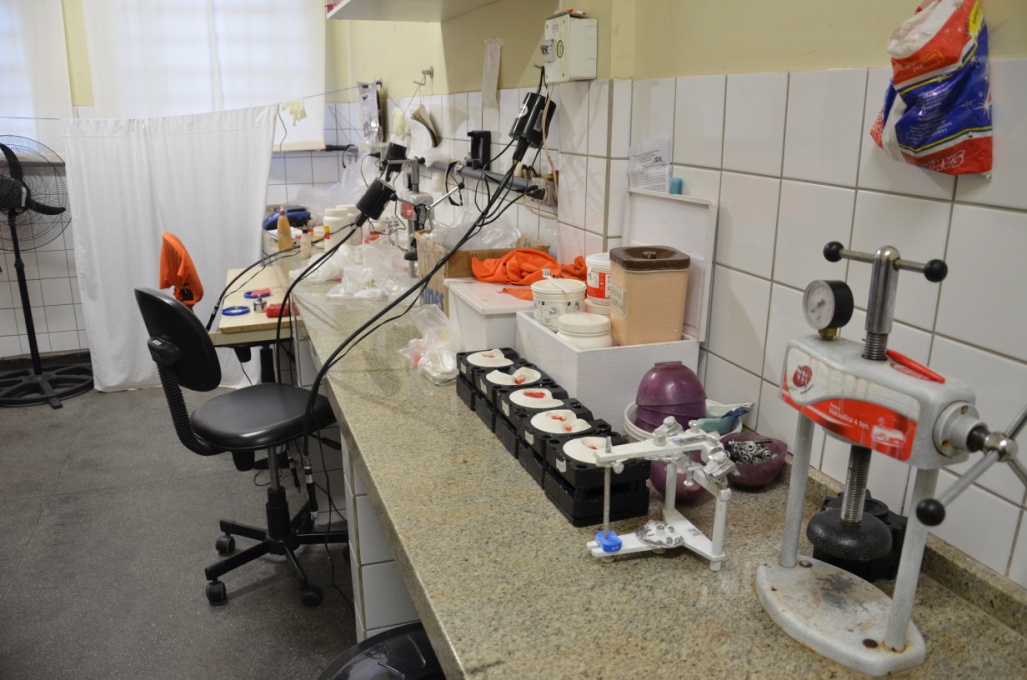 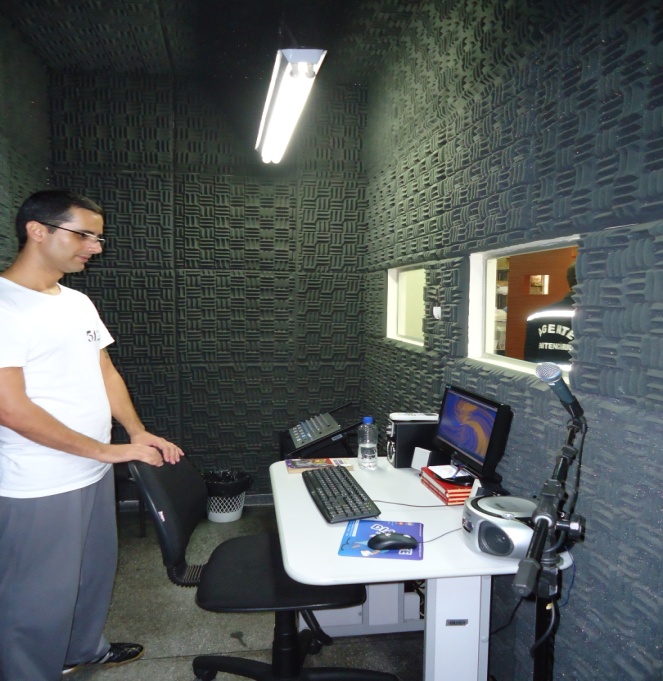 PRÓTESE DENTÁRIA
VISÃO DA LIBERDADE
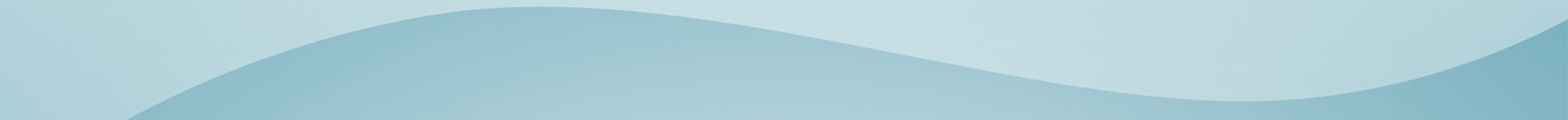 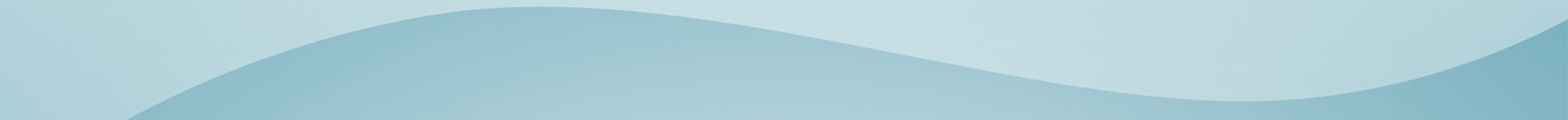 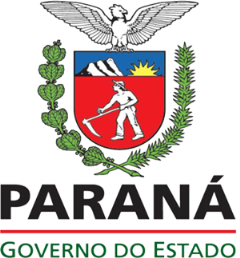 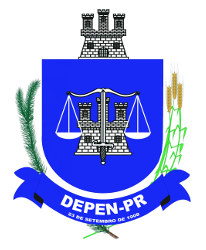 SECRETARIA  DA SEGURANÇA PÚBLICA E ADMINISTRAÇÃO PENITENCIÁRIA
DEPARTAMENTO PENITENCIÁRIO
DIVISÃO DE EDUCAÇÃO E PRODUÇÃO -  SETOR DE PRODUÇÃO E DESENVOLVIMENTO
CANTEIROS PRÓPRIOS
COLÔNIA PENAL AGROINDUSTRIAL DO PARANÁ - CPAI
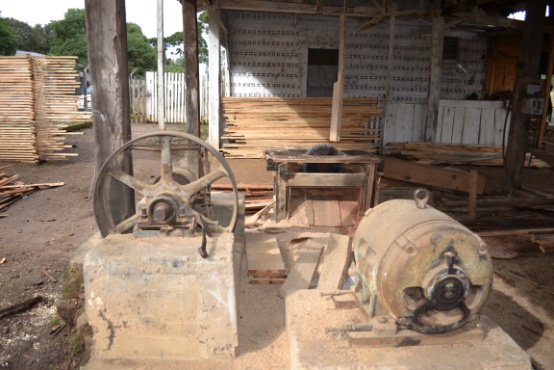 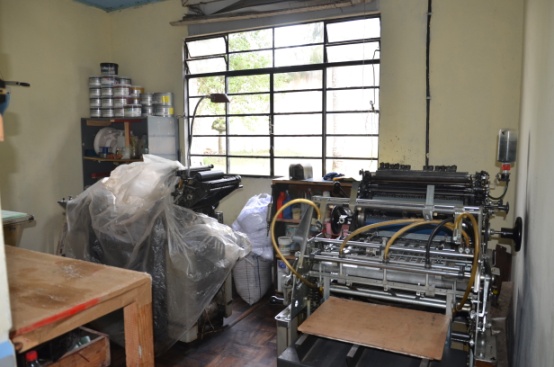 GRÁFICA
SERRARIA
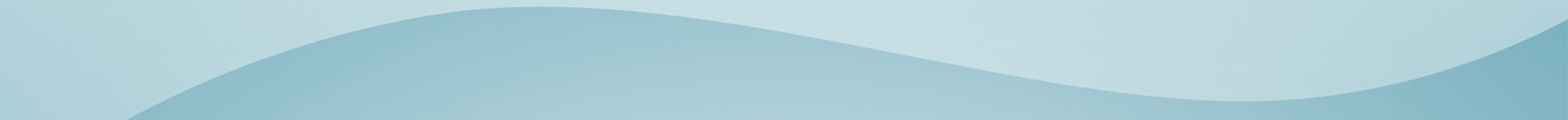 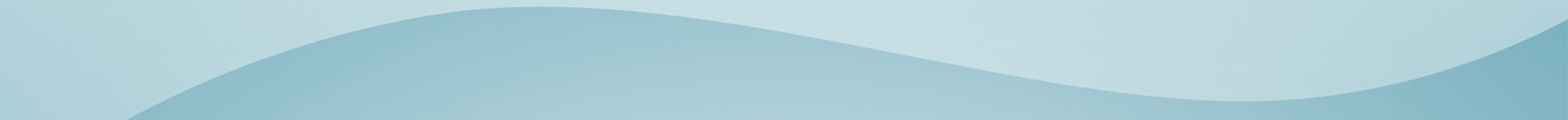 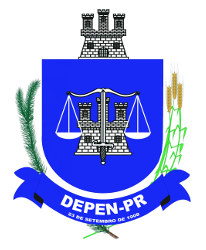 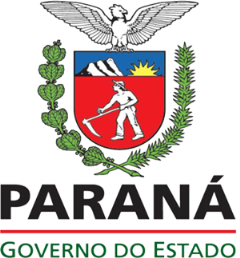 SECRETARIA  DE ESTADO DA SEGURANÇA PÚBLICA
DEPARTAMENTO PENITENCIÁRIO
DIVISÃO DE EDUCAÇÃO E PRODUÇÃO -  SETOR DE PRODUÇÃO E DESENVOLVIMENTO
CANTEIROS COOPERADOS
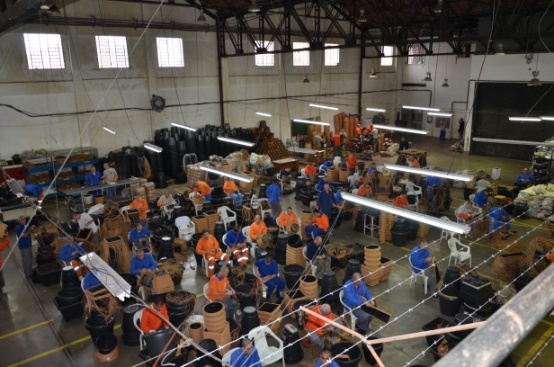 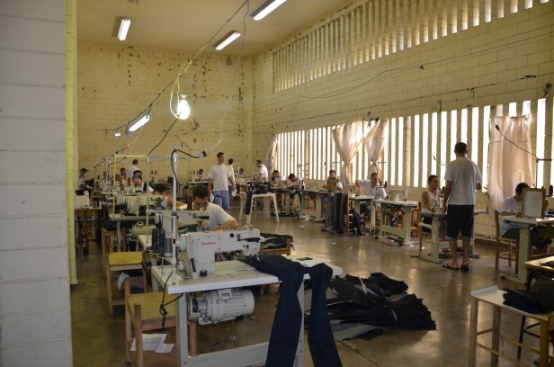 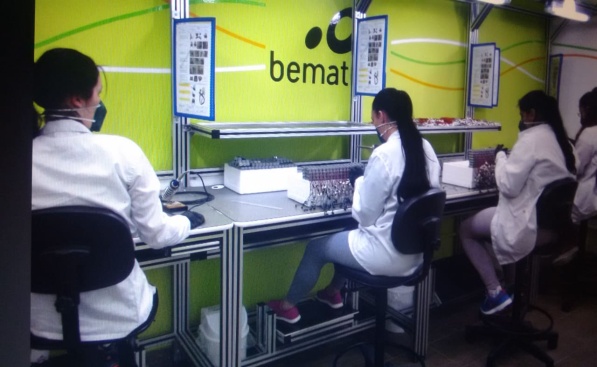 PIC
PFB
PFP
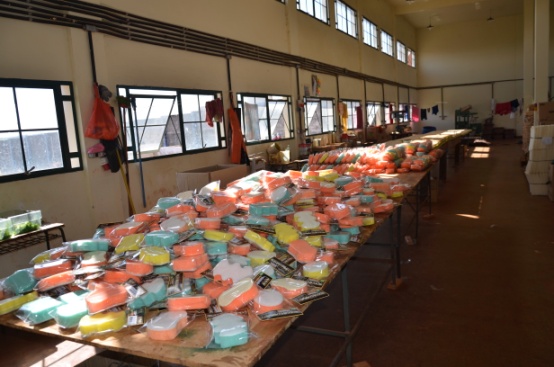 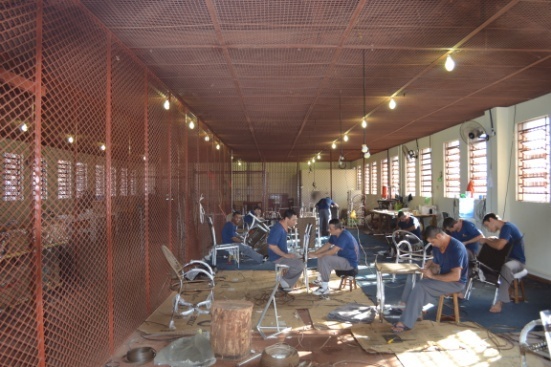 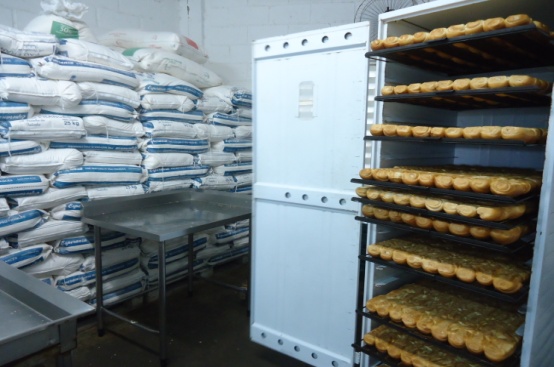 CPIM
PEF
PEM
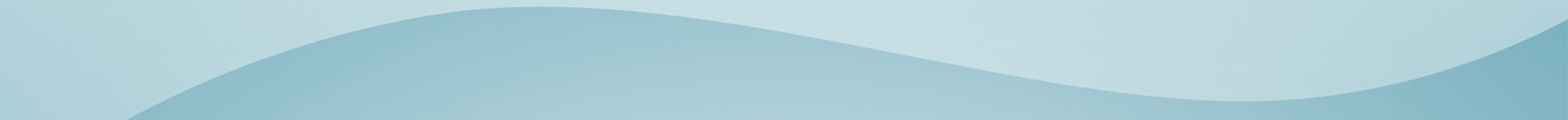 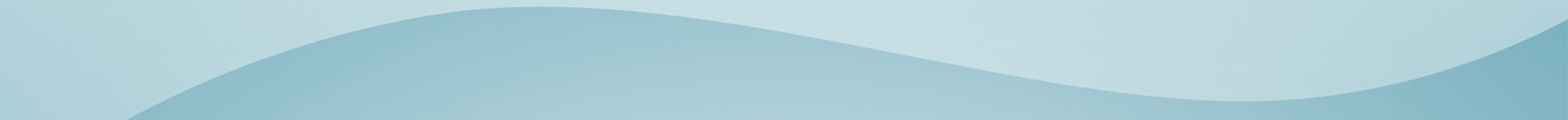 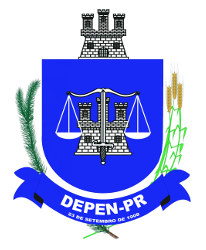 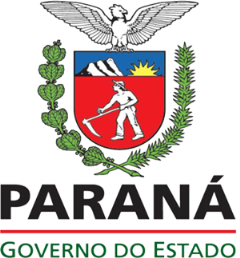 SECRETARIA  DE ESTADO DA SEGURANÇA PÚBLICA 
DEPARTAMENTO PENITENCIÁRIO
DIVISÃO DE EDUCAÇÃO E PRODUÇÃO -  SETOR DE PRODUÇÃO E DESENVOLVIMENTO
CANTEIROS COOPERADOS
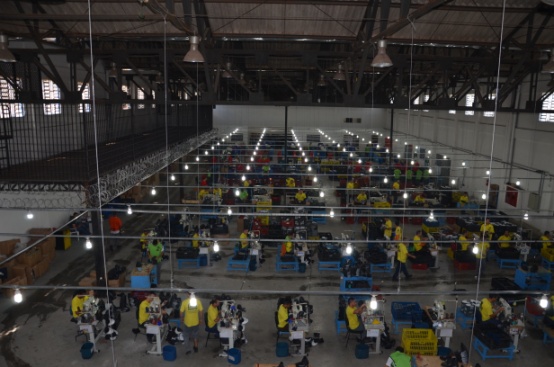 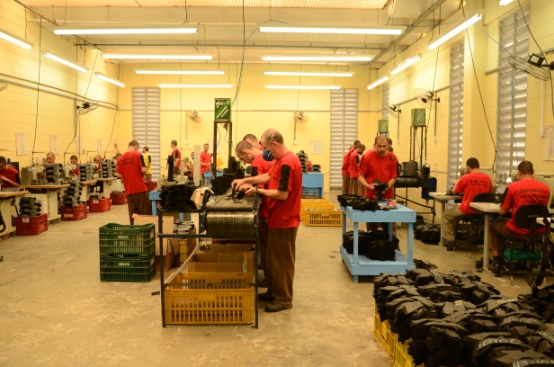 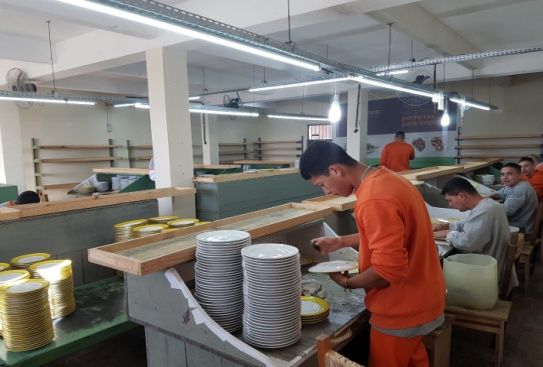 PEPG
PIG
PCE-UP
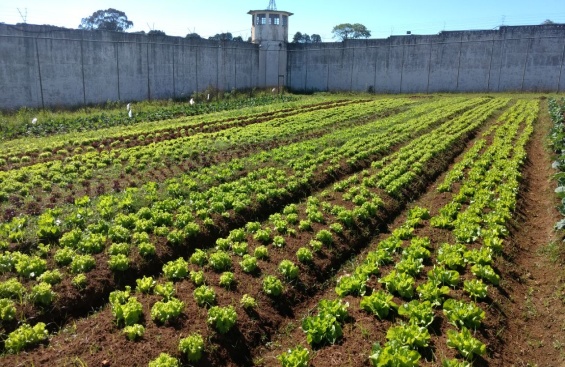 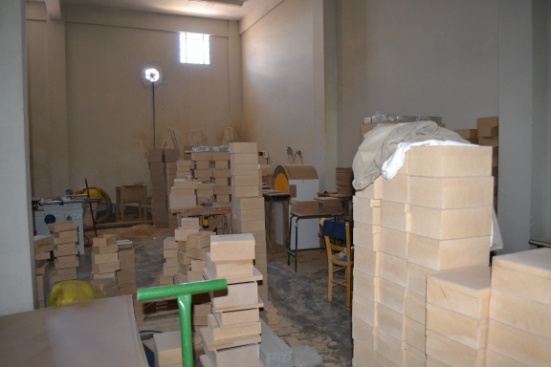 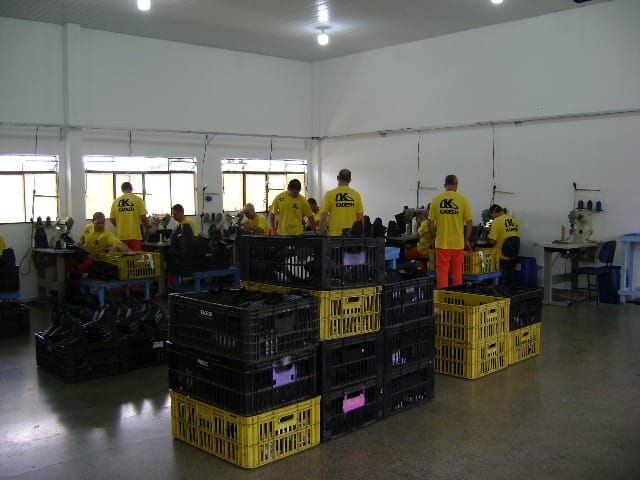 PEG-UP
PIC
PCE-UP
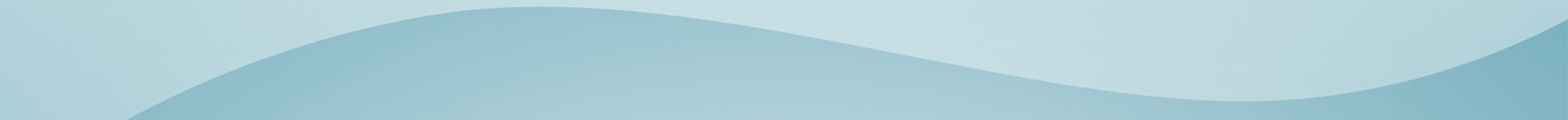 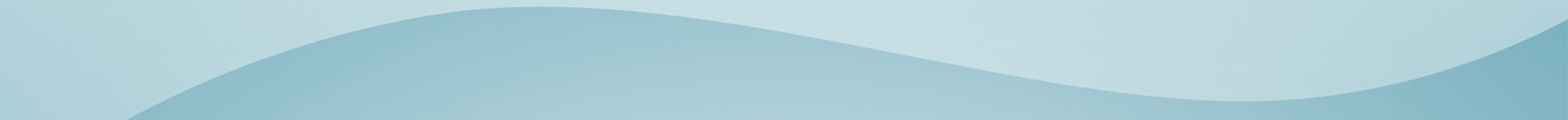 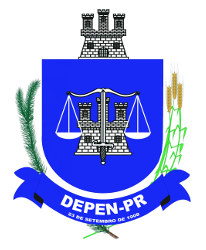 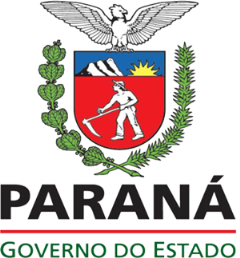 SECRETARIA  DE ESTADO DA SEGURANÇA PÚBLICA 
DEPARTAMENTO PENITENCIÁRIO
DIVISÃO DE EDUCAÇÃO E PRODUÇÃO -  SETOR DE PRODUÇÃO E DESENVOLVIMENTO
PROJETO MÃOS AMIGAS
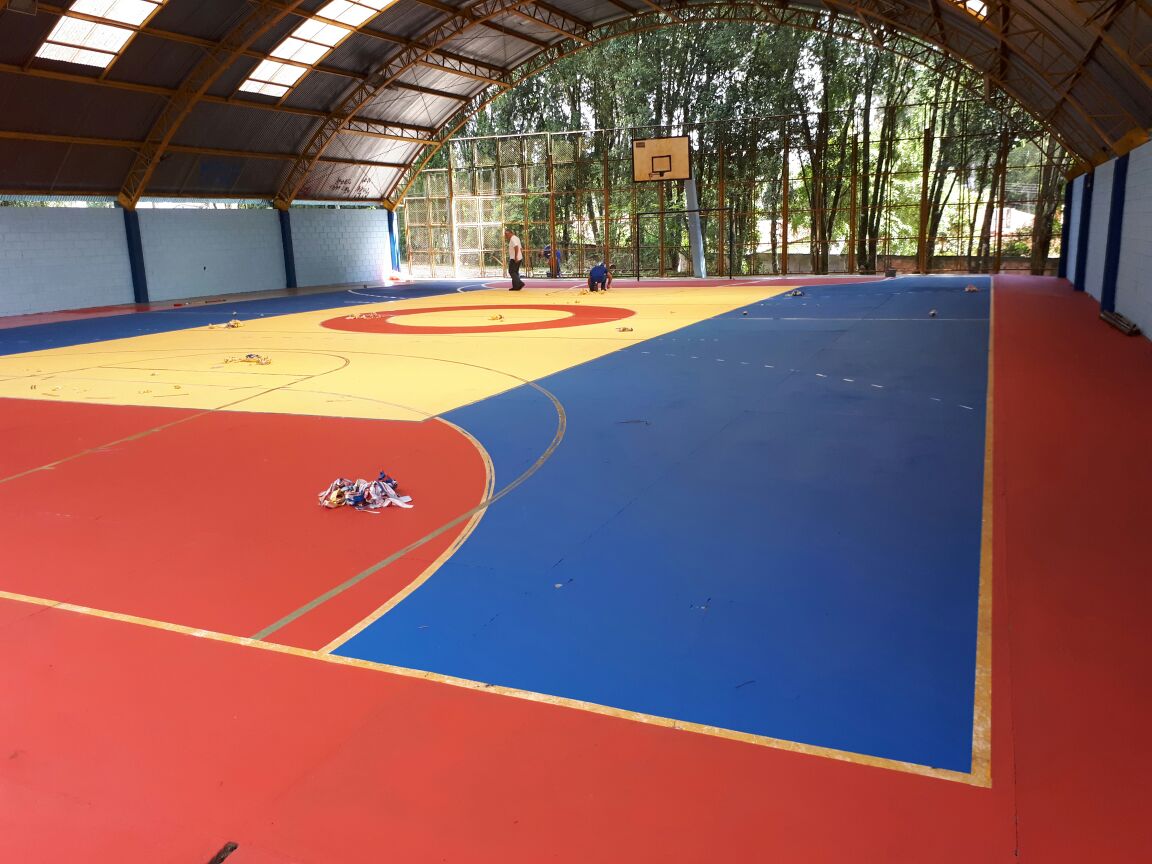 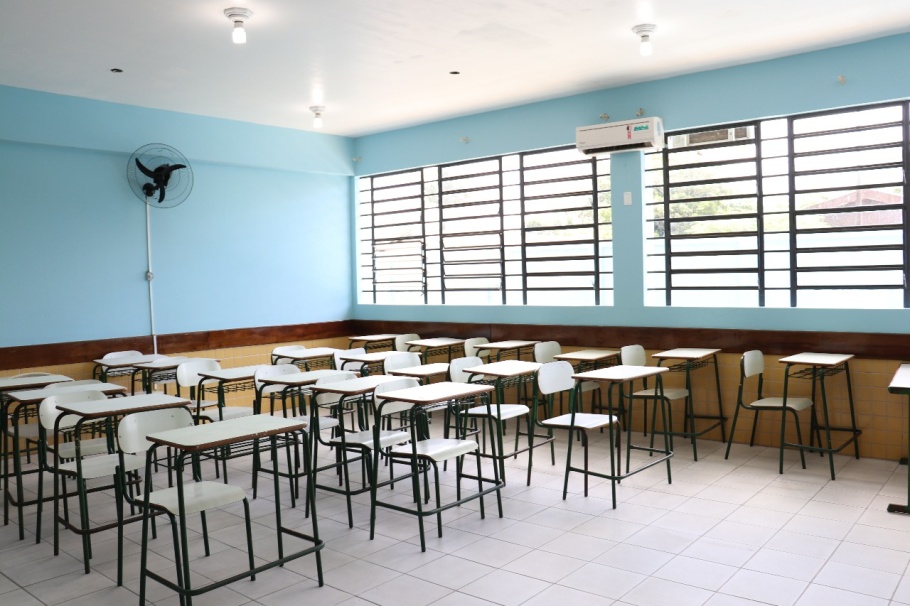 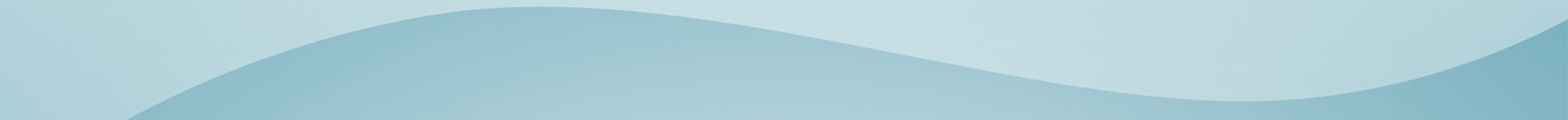 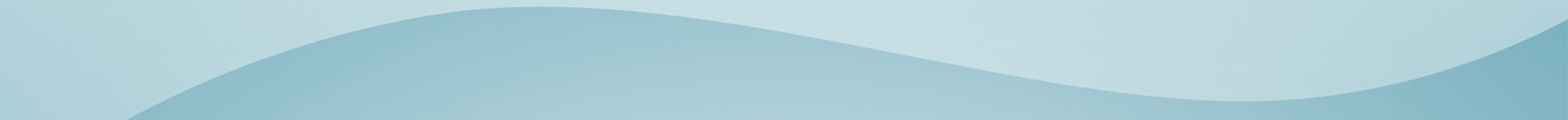 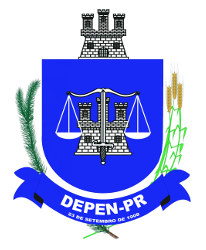 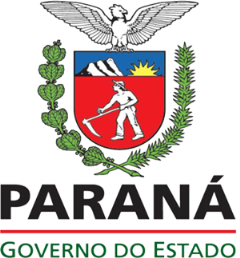 SECRETARIA  DE ESTADO DA SEGURANÇA PÚBLICA 
DEPARTAMENTO PENITENCIÁRIO
DIVISÃO DE EDUCAÇÃO E PRODUÇÃO -  SETOR DE PRODUÇÃO E DESENVOLVIMENTO
RESTAURAÇÃO DE LIVROS – PEPG - US
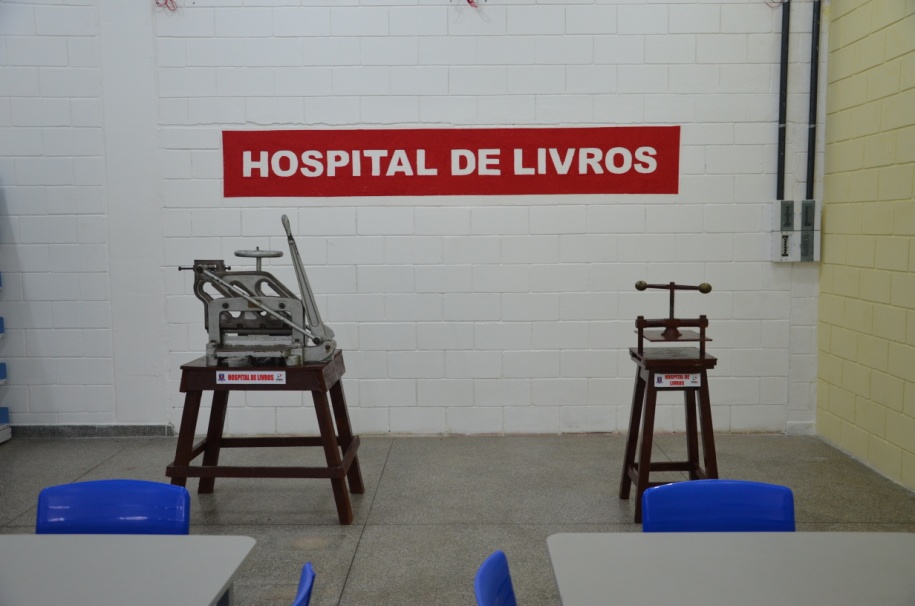 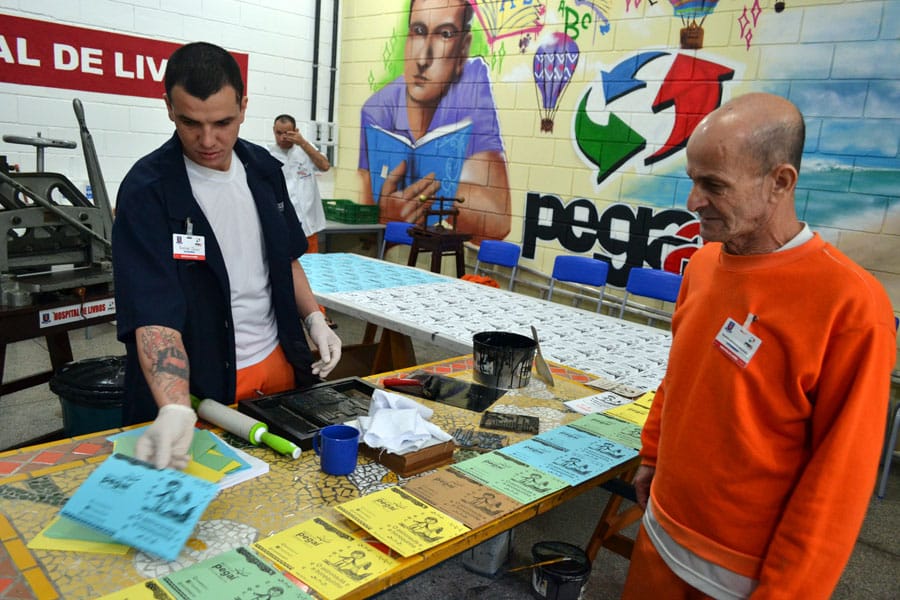 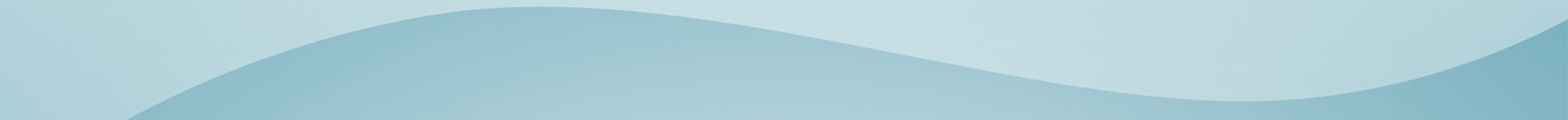 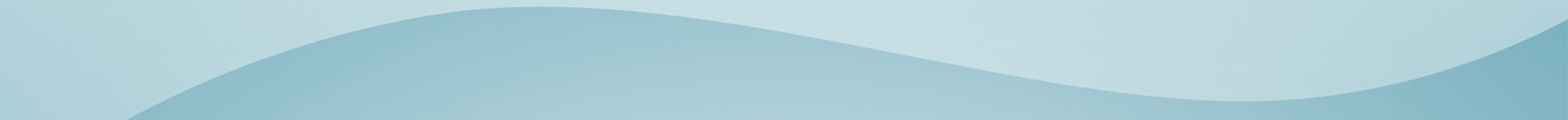 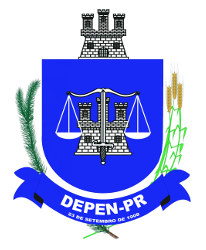 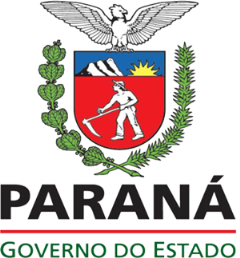 SECRETARIA  DE ESTADO DA SEGURANÇA PÚBLICA 
DEPARTAMENTO PENITENCIÁRIO
DIVISÃO DE EDUCAÇÃO E PRODUÇÃO -  SETOR DE PRODUÇÃO E DESENVOLVIMENTO
PEQUENO COTOLENGO - CPAI
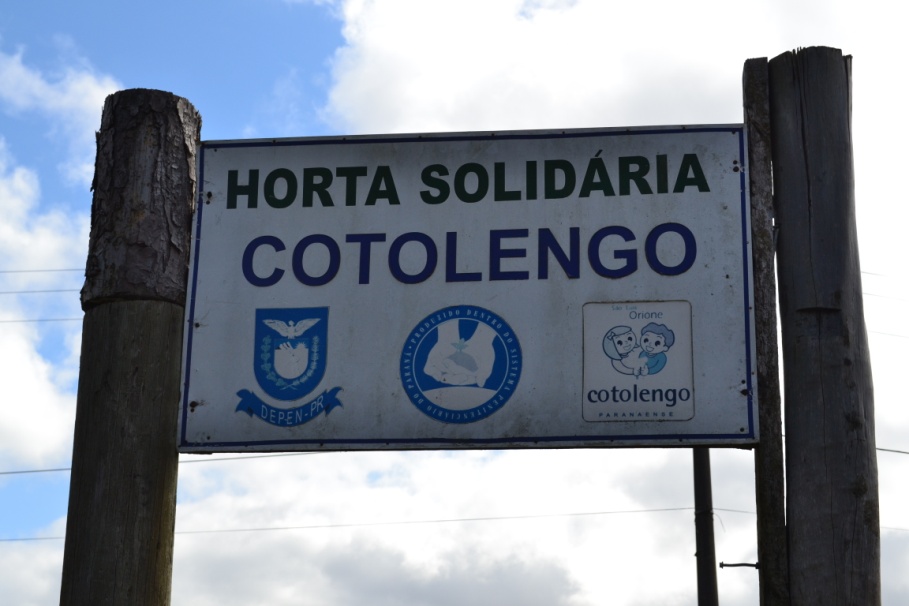 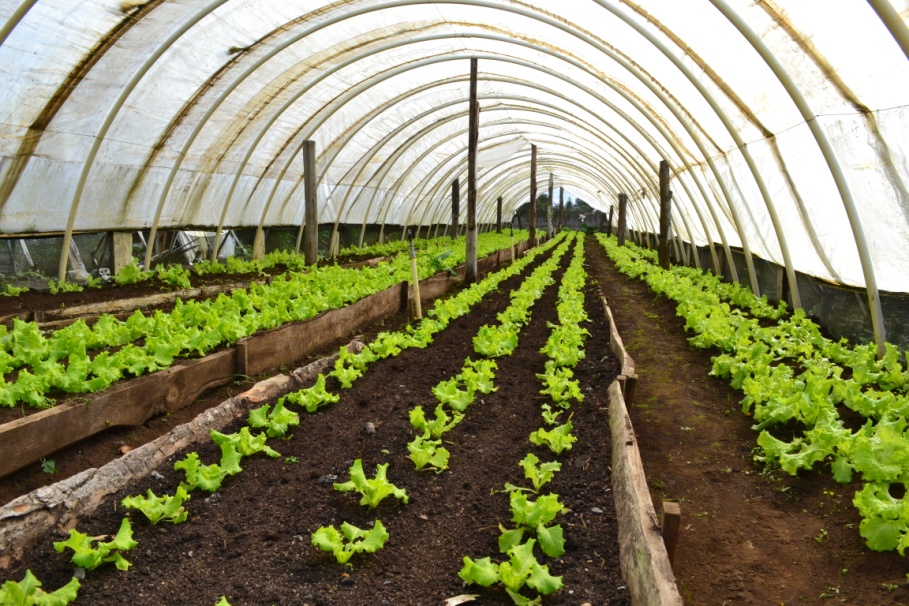 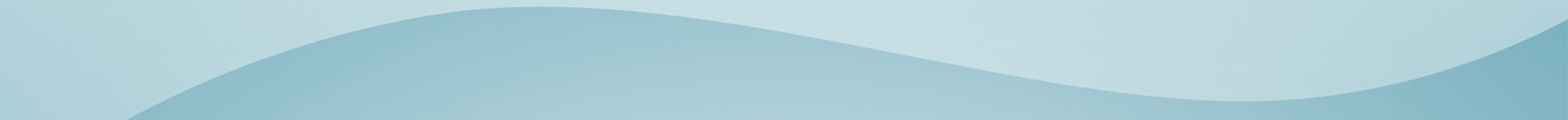 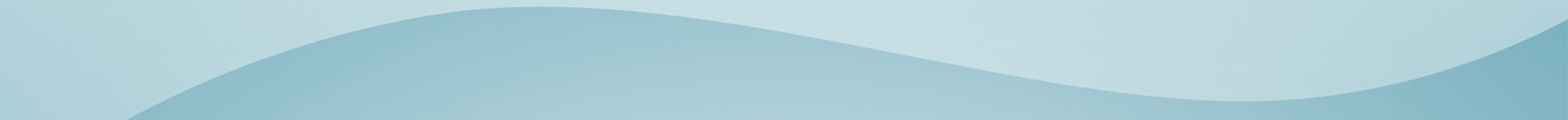 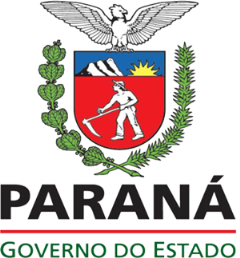 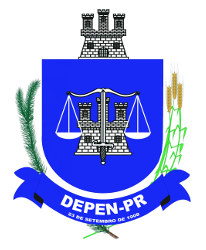 SECRETARIA  DE ESTADO DA SEGURANÇA PÚBLICA 
DEPARTAMENTO PENITENCIÁRIO
DIVISÃO DE EDUCAÇÃO E PRODUÇÃO -  SETOR DE PRODUÇÃO E DESENVOLVIMENTO
MODELO FEMININO - PRESAS
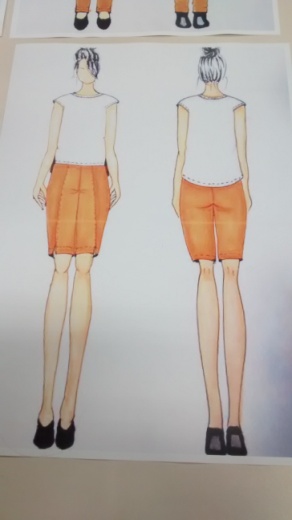 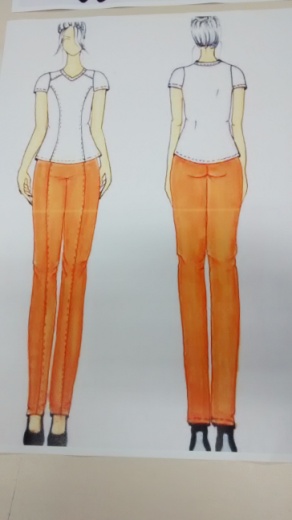 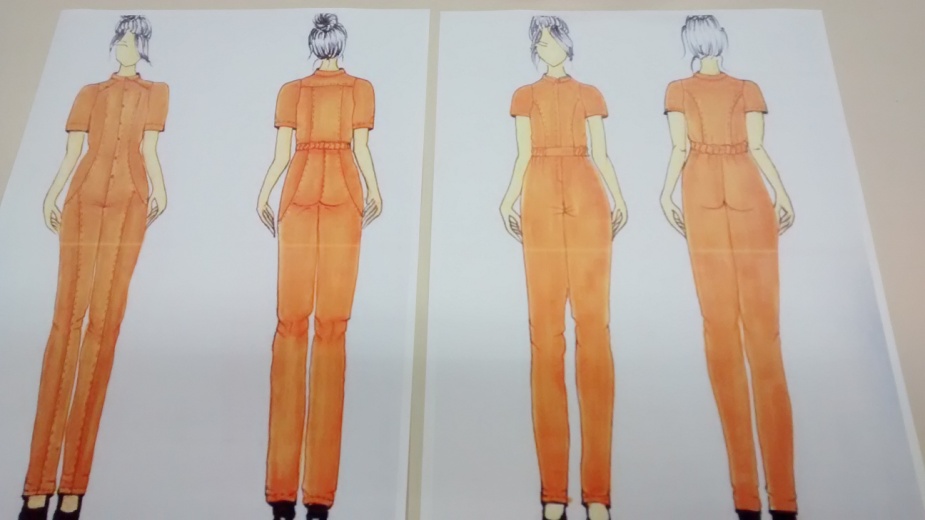 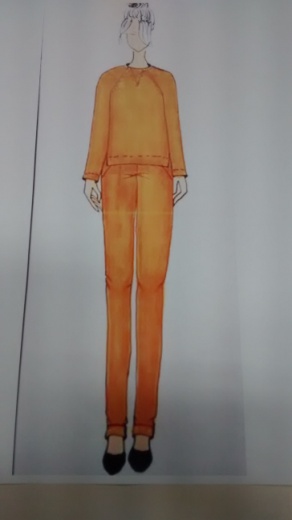 PROJETO  DESENVOLVIDO PELA PUC
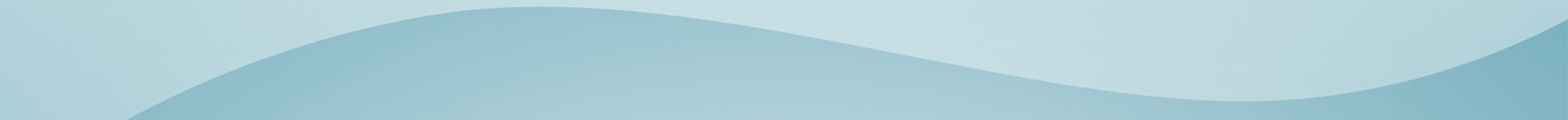 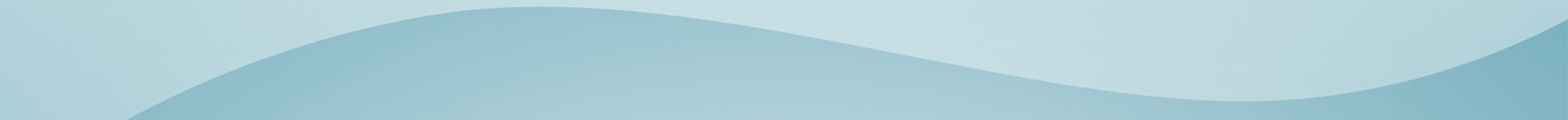 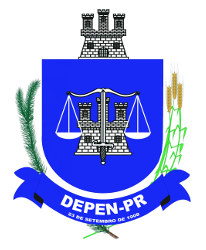 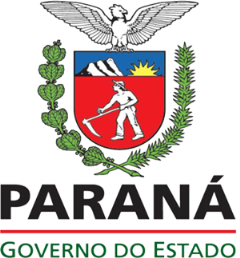 SECRETARIA  DE ESTADO DA SEGURANÇA PÚBLICA 
DEPARTAMENTO PENITENCIÁRIO
DIVISÃO DE EDUCAÇÃO E PRODUÇÃO -  SETOR DE PRODUÇÃO E DESENVOLVIMENTO
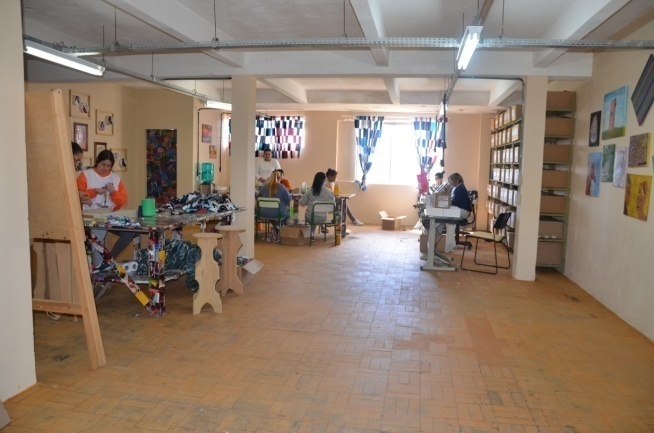 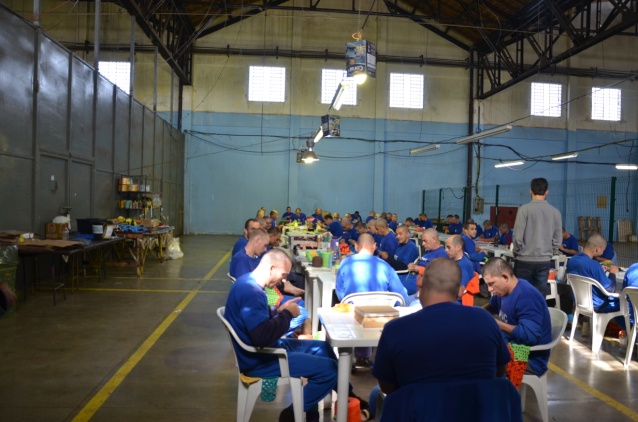 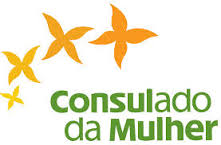 LIXO A BIXO
ABAYOMIS
PIC
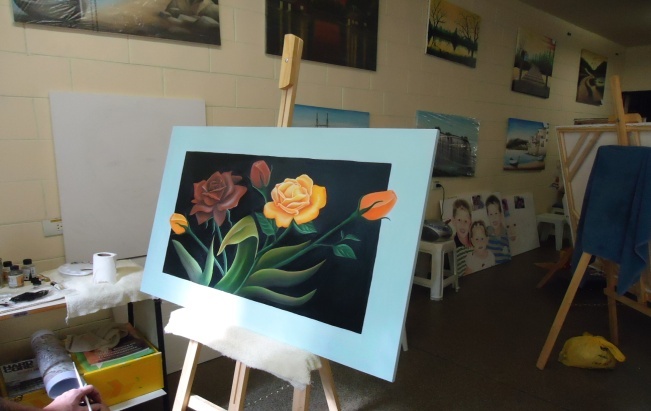 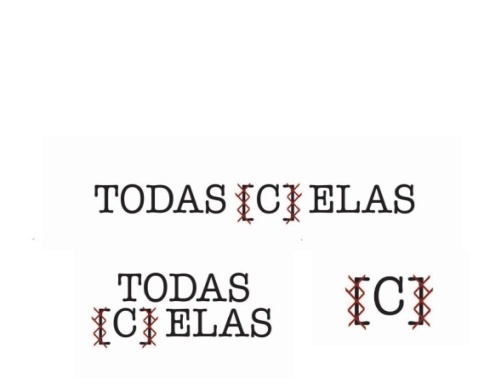 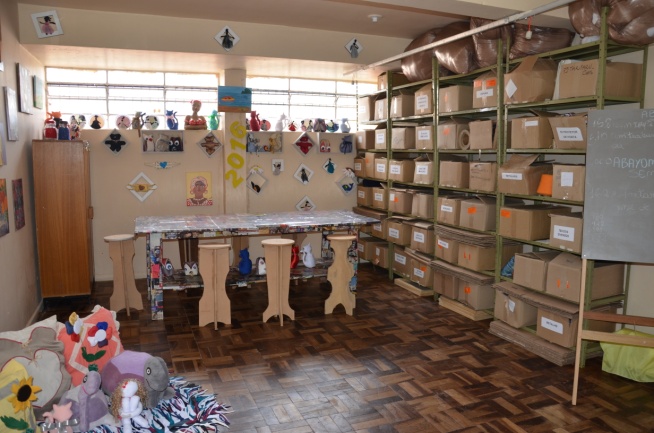 PEF II
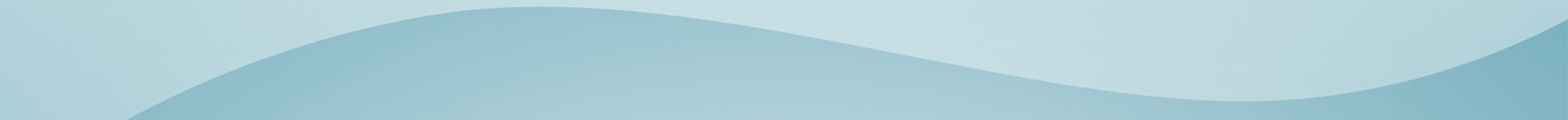 CANTEIROS ARTESANATO
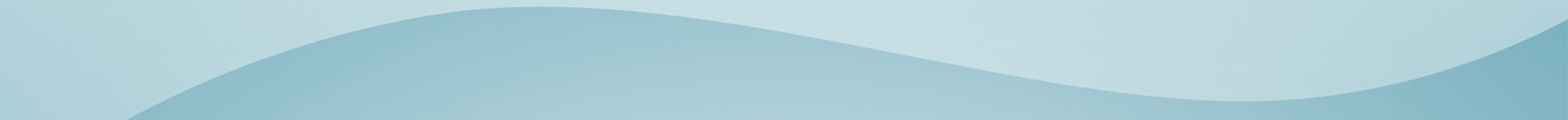 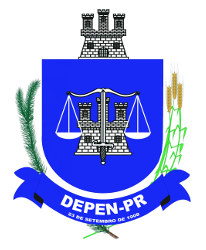 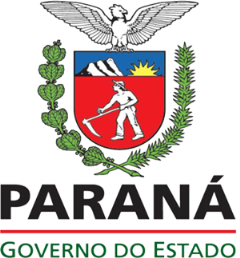 SECRETARIA  DE ESTADO DA SEGURANÇA PÚBLICA 
DEPARTAMENTO PENITENCIÁRIO
DIVISÃO DE EDUCAÇÃO E PRODUÇÃO -  SETOR DE PRODUÇÃO E DESENVOLVIMENTO
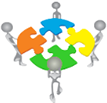 CONSELHOS DA COMUNIDADE
Entre tantos trabalhos dos Conselhos da Comunidade  compreende oportunizar e cobrar a participação dos presos nos programas de aprendizagem (estudo e trabalho) dentro das Penitenciárias, apoiar o egresso(monitorados) a fim de promover sua reinserção social.
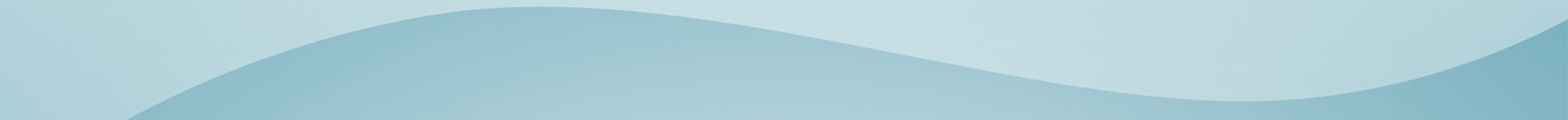 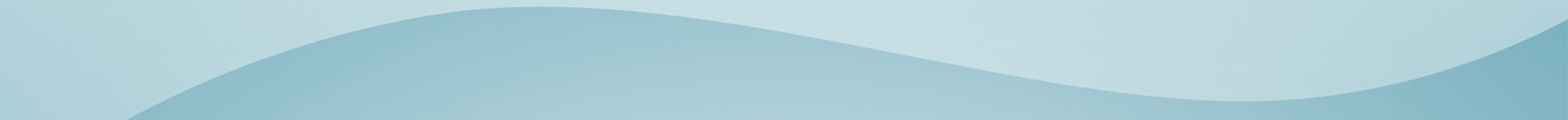 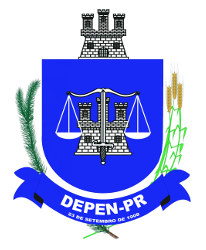 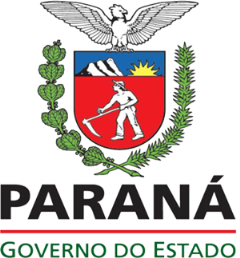 SECRETARIA  DE ESTADO DA SEGURANÇA PÚBLICA 
DEPARTAMENTO PENITENCIÁRIO
DIVISÃO DE EDUCAÇÃO E PRODUÇÃO -  SETOR DE PRODUÇÃO E DESENVOLVIMENTO
PROJETOS
CONSELHOS DA COMUNIDADE
MÃOS QUE CRIAM E PANIFICADORA – PENITENCIÁRIA INDUSTRIAL DE CASCAVEL
MÃOS QUE TECEM LIBERDADE – PENITENCIÁRIA ESTADUAL DE CRUZEIRO DO OESTE
SEMEANDO NOVOS TEMPOS – CADEIA PÚBLICA DE CORNÉLIO PROCÓPIO
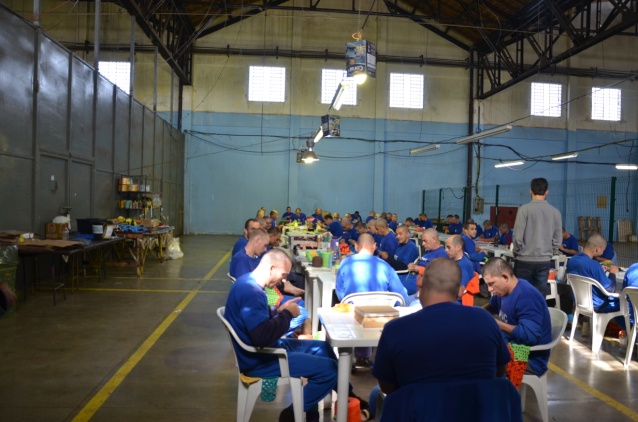 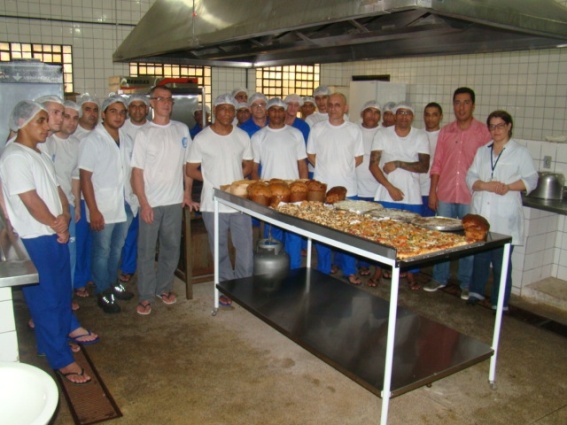 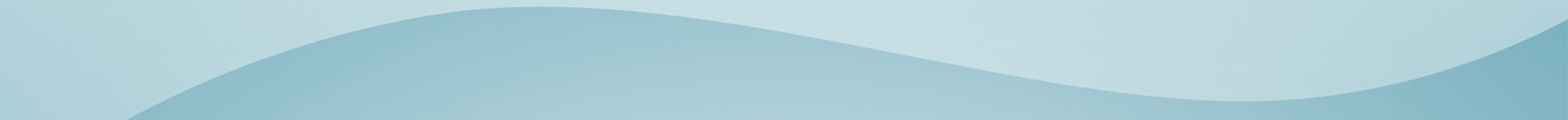 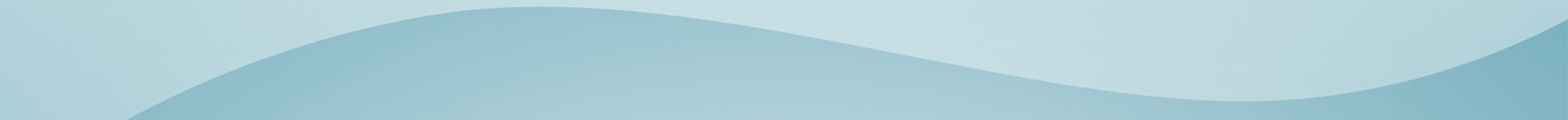 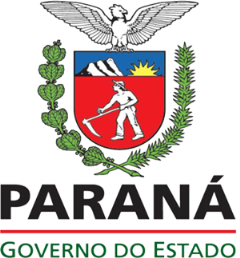 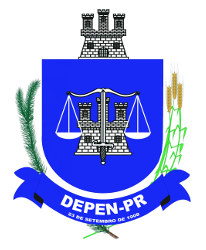 SECRETARIA  DE ESTADO DA SEGURANÇA PÚBLICA 
DEPARTAMENTO PENITENCIÁRIO
DIVISÃO DE EDUCAÇÃO E PRODUÇÃO -  SETOR DE PRODUÇÃO E DESENVOLVIMENTO
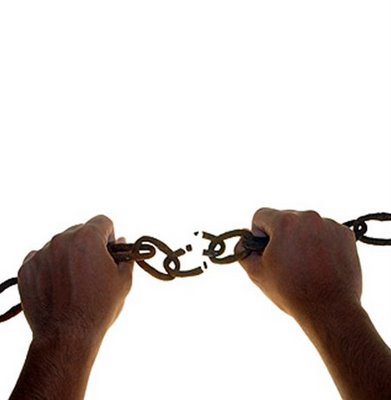 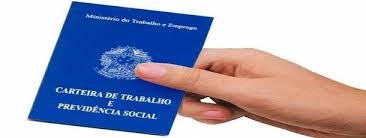 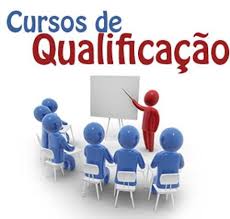 maior facilidade em ingressar no mercado de trabalho
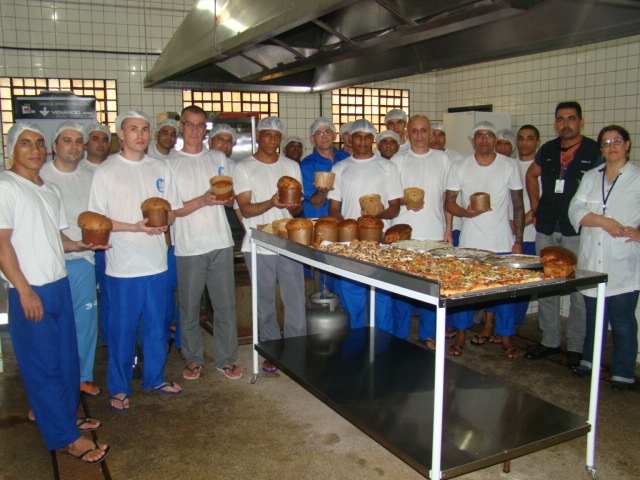 menor reincidência
O trabalho prisional precisa qualificar os presos para o mercado de trabalho e deve assemelhar-se com o trabalho livre
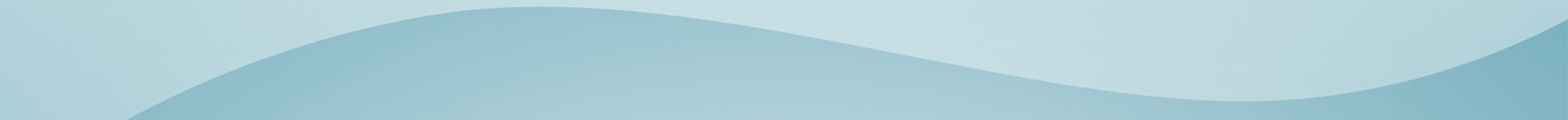 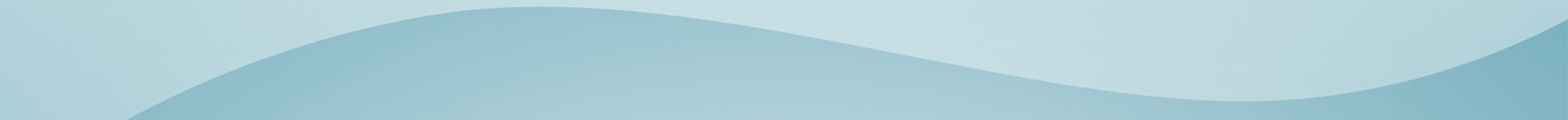 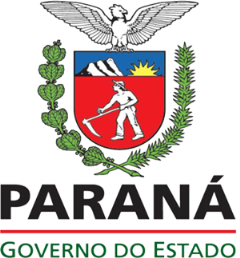 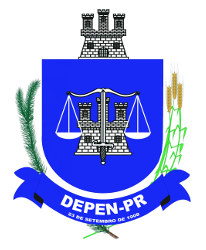 SECRETARIA  DE ESTADO DA SEGURANÇA PÚBLICA 
DEPARTAMENTO PENITENCIÁRIO
DIVISÃO DE EDUCAÇÃO E PRODUÇÃO -  SETOR DE PRODUÇÃO E DESENVOLVIMENTO
PROCAP – PROJETO DE IMPLANTAÇÃO E CAPACITAÇÃO DE OFICINAS PERMANENTES - 2012
2012
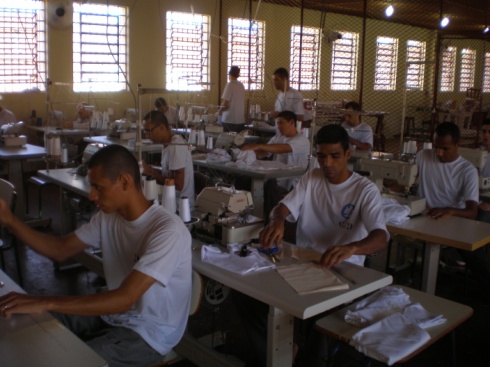 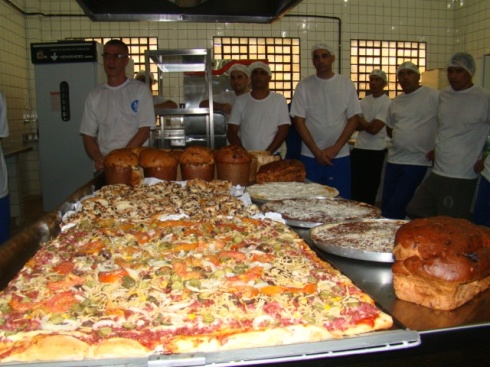 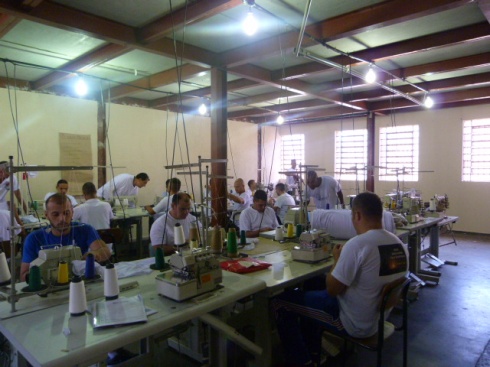 COSTURA – PEL
COSTURA - PEM
PANIFICAÇÃO - PIC
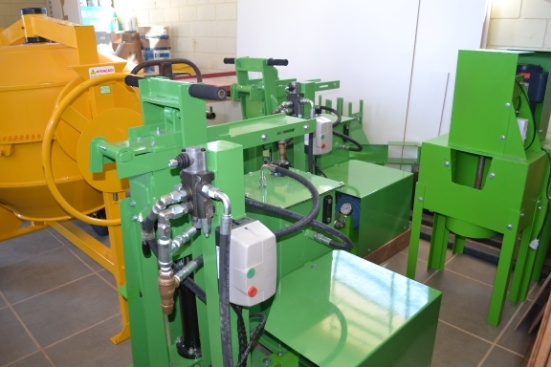 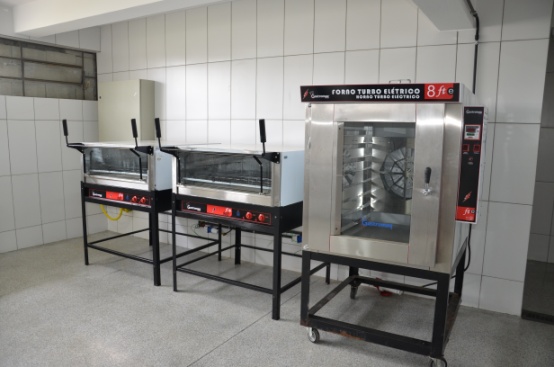 PANIFICAÇÃO – PFP
TIJOLOS ECOLÓGICOS – PEPG-UP
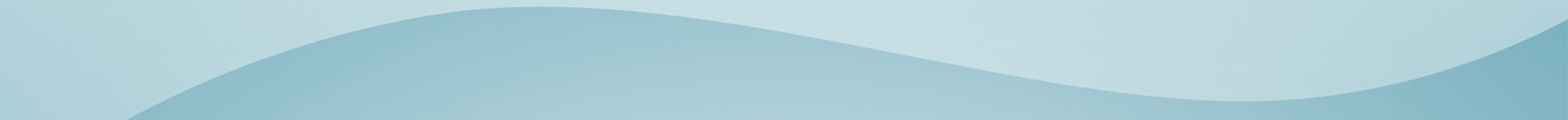 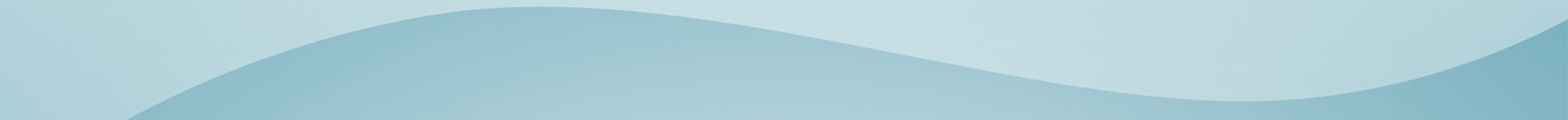 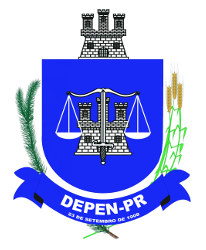 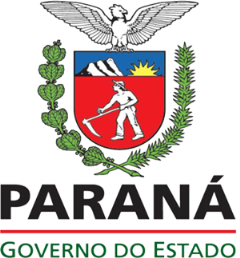 SECRETARIA  DE ESTADO DA SEGURANÇA PÚBLICA 
DEPARTAMENTO PENITENCIÁRIO
DIVISÃO DE EDUCAÇÃO E PRODUÇÃO -  SETOR DE PRODUÇÃO E DESENVOLVIMENTO
PROCAP – PROJETO DE IMPLANTAÇÃO E CAPACITAÇÃO DE OFICINAS PEMANENTES - 2015
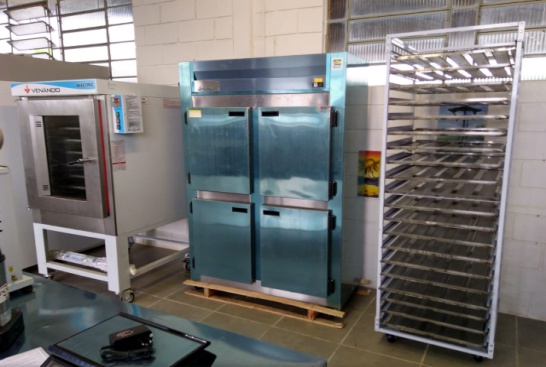 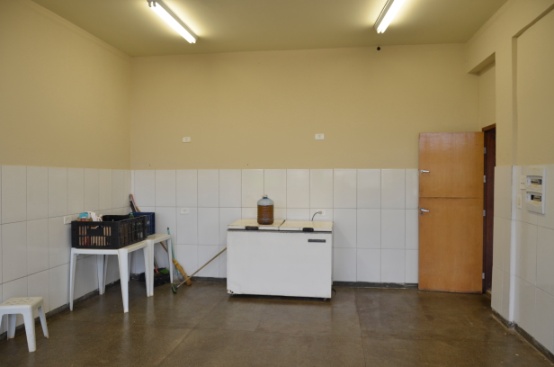 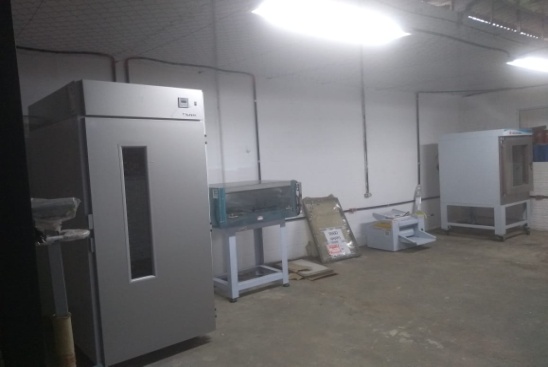 PANIFICAÇÃO -  PEPG-US
PANIFICAÇÃO - CPIM
PANIFICAÇÃO - CRESF
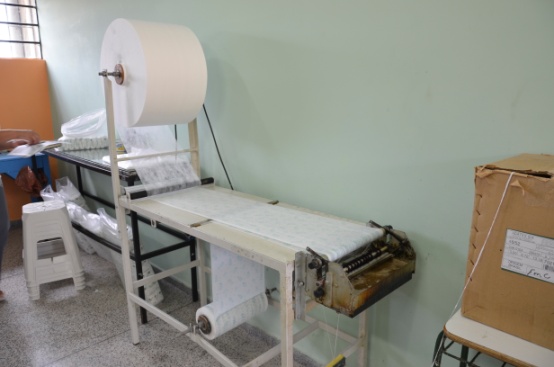 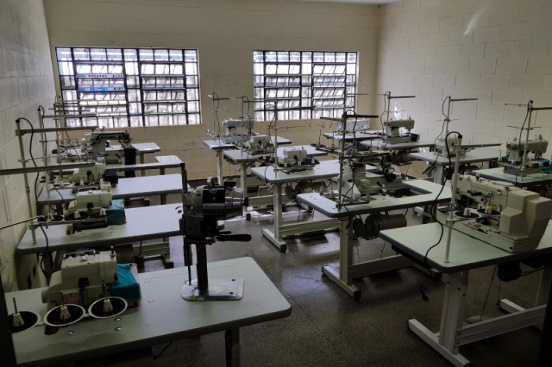 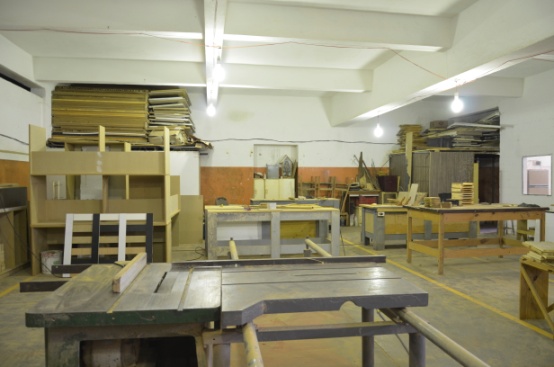 FRALDAS – PFP E PCE-UP
MARCENARIA - PCE
COSTURA - PECO
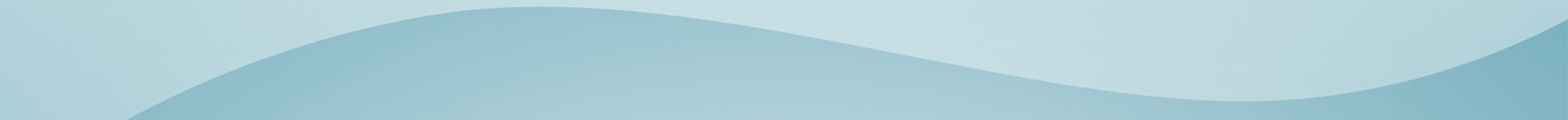 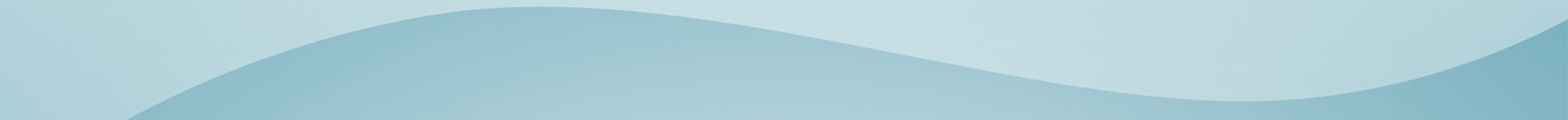 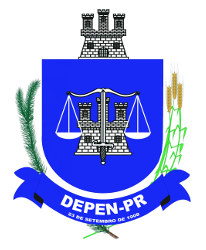 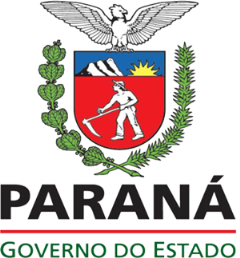 SECRETARIA  DE ESTADO DA SEGURANÇA PÚBLICA 
DEPARTAMENTO PENITENCIÁRIO
DIVISÃO DE EDUCAÇÃO E PRODUÇÃO -  SETOR DE PRODUÇÃO E DESENVOLVIMENTO
PROCAP – PROJETO DE IMPLANTAÇÃO OFICINAS PRODUTIVAS PEMANENTES - 2019
PROPOSTA ENCAMINHADA PARA O MINISTÉRIO DA JUSTIÇA / DEPEN NACIONAL
OFICINAS DE CORTE E COSTURA
 PENITENCIÁRIA ESTADUAL DE PIRAQUARA I
 CASA DE CUSTÓDIA DE CURITIBA
 PENITENCIÁRIA FEMININA DE FOZ DO IGUAÇU – UNIDADE DE PROGRESSÃO
 PENITENCIÁRIA INDUSTRIAL DE GUARAPUAVA
 PENITENCIÁRIA ESTADUAL DE CASCAVEL
 PENITENCIÁRIA ESTADUAL DE FRANCISCO BELTRÃO

OFICINAS DE ARTEFATOS DE CONCRETO
 COLÔNIA PENAL AGROINDUSTRIAL DO PARANÁ
 COLÔNIA PENAL INDUSTRIAL DE MARINGÁ 
 PENITENCIÁRIA ESTADUAL DE CASCAVEL
 CADEIA  PÚBLICA DE CORNÉLIO PROCÓPIO

OFICINAS DE MARCENARIA
 PENITENCIÁRIA ESTADUAL DE CRUZEIRO DO OESTE
 COLÔNIA PENAL AGROINDUSTRIAL DO PARANÁ

OFICINA DE PRODUTOS DE LIMPEZA
 PENITENCIÁRIA CENTRAL DO ESTADO – UNIDADE DE SEGURANÇA
 PENITENCIÁRIA ESTADUAL DE CASCAVEL
 PENITENCIÁRIA ESTADUAL DE LONDRINA

OFICINA DE SERRALHERIA
- COLÔNIA PENAL AGROINDUSTRIAL DO PARANÁ
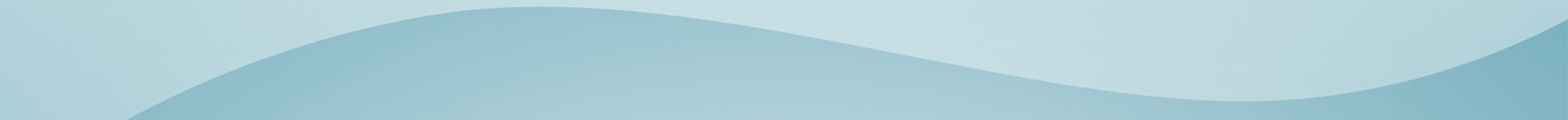 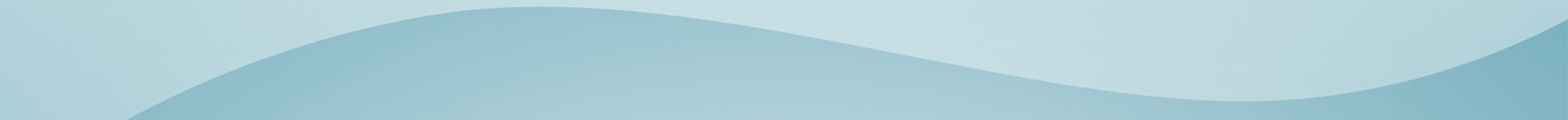 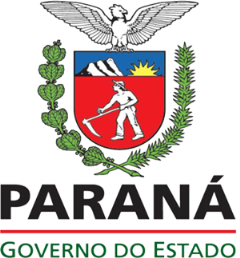 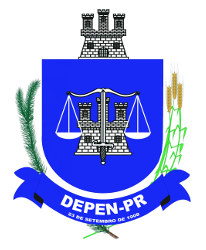 SECRETARIA  DE ESTADO DA SEGURANÇA PÚBLICA 
DEPARTAMENTO PENITENCIÁRIO
DIVISÃO DE EDUCAÇÃO E PRODUÇÃO -  SETOR DE PRODUÇÃO E DESENVOLVIMENTO
CURSOS DE QUALIFICAÇÃO PROFISSIONAL
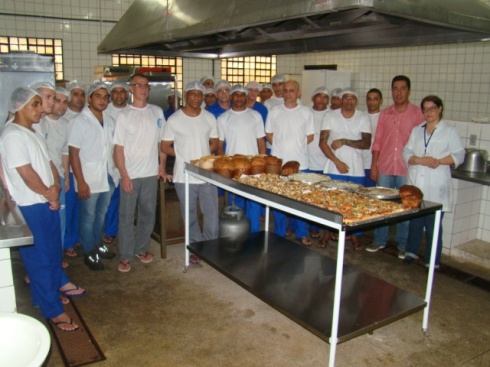 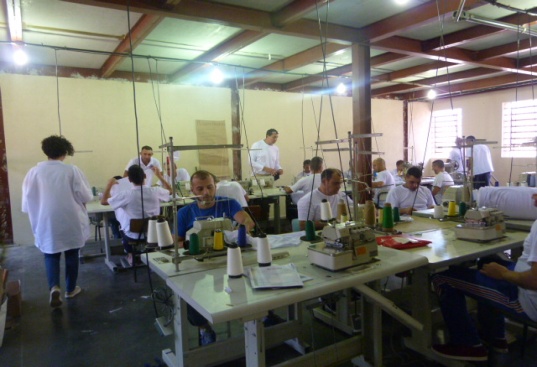 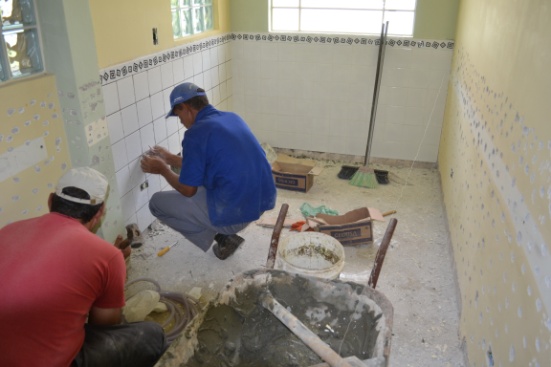 PANIFICAÇÃO - PIC
COSTURA - PEL
REVESTIMENTO CERÃMICO - CPAI
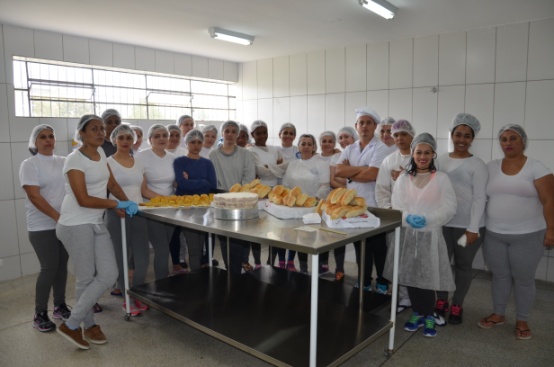 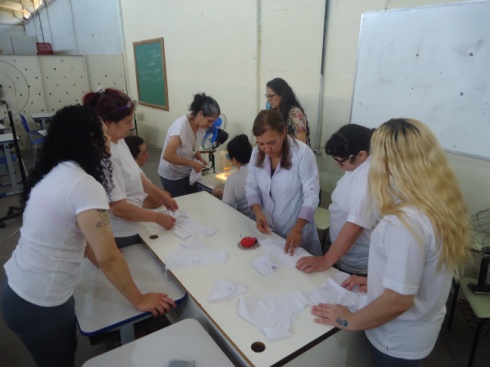 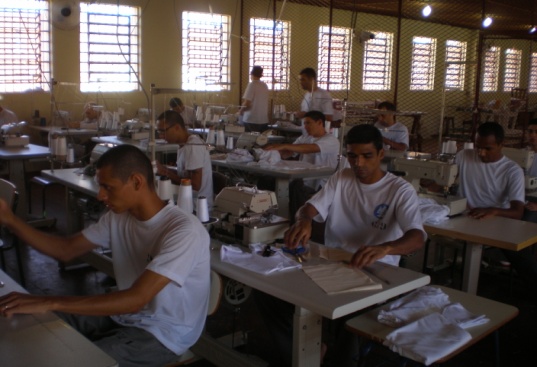 PANIFICAÇÃO - PFP
COSTURA - CRESF
COSTURA - PEM
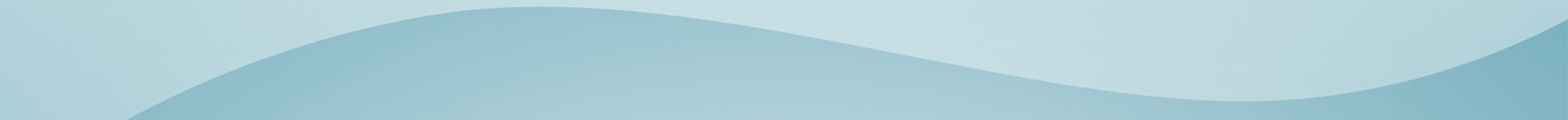 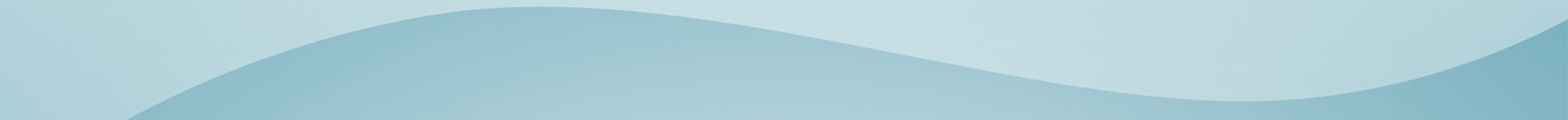 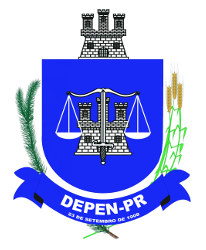 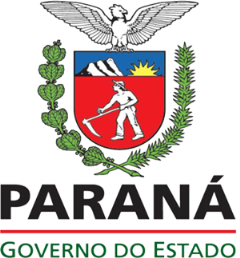 SECRETARIA  DE ESTADO DA SEGURANÇA PÚBLICA 
DEPARTAMENTO PENITENCIÁRIO
DIVISÃO DE EDUCAÇÃO E PRODUÇÃO -  SETOR DE PRODUÇÃO E DESENVOLVIMENTO
COMEÇAR DE NOVO - CNJ
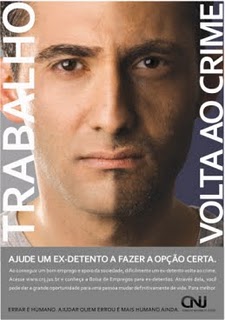 O Começar de Novo visa à sensibilização de órgãos públicos e da sociedade civil para que forneçam postos de trabalho e cursos de capacitação profissional para presos e egressos do sistema carcerário. O objetivo do programa é promover a cidadania e consequentemente reduzir a reincidência de crimes
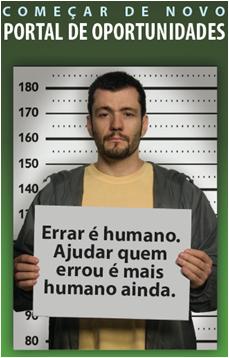 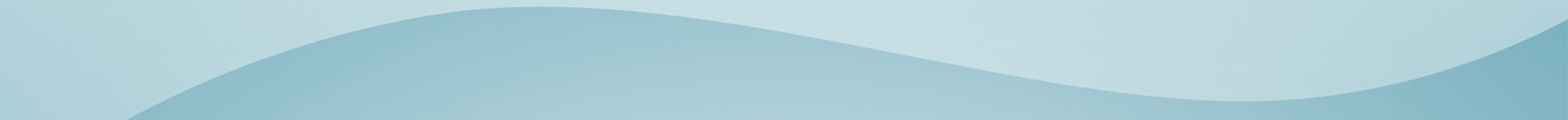 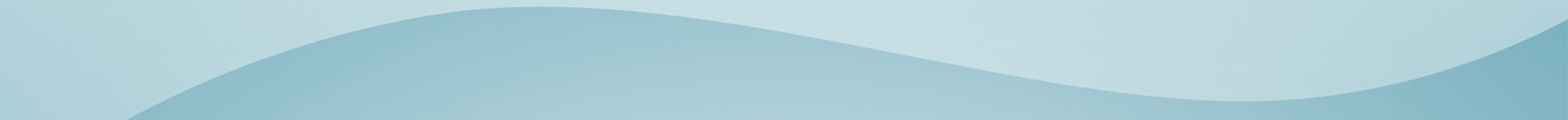 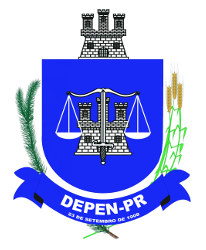 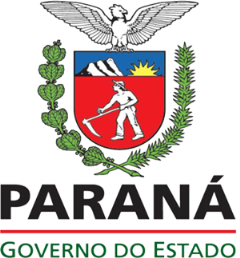 SECRETARIA  DA SEGURANÇA PÚBLICA E ADMINISTRAÇÃO PENITENCIÁRIA
DEPARTAMENTO PENITENCIÁRIO
DIVISÃO DE EDUCAÇÃO E PRODUÇÃO -  SETOR DE PRODUÇÃO E DESENVOLVIMENTO
CENTRO DE REGIME SEMIABERTO FEMININO DE CURITIBA - CRAF
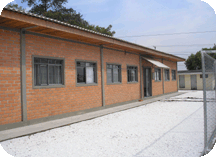 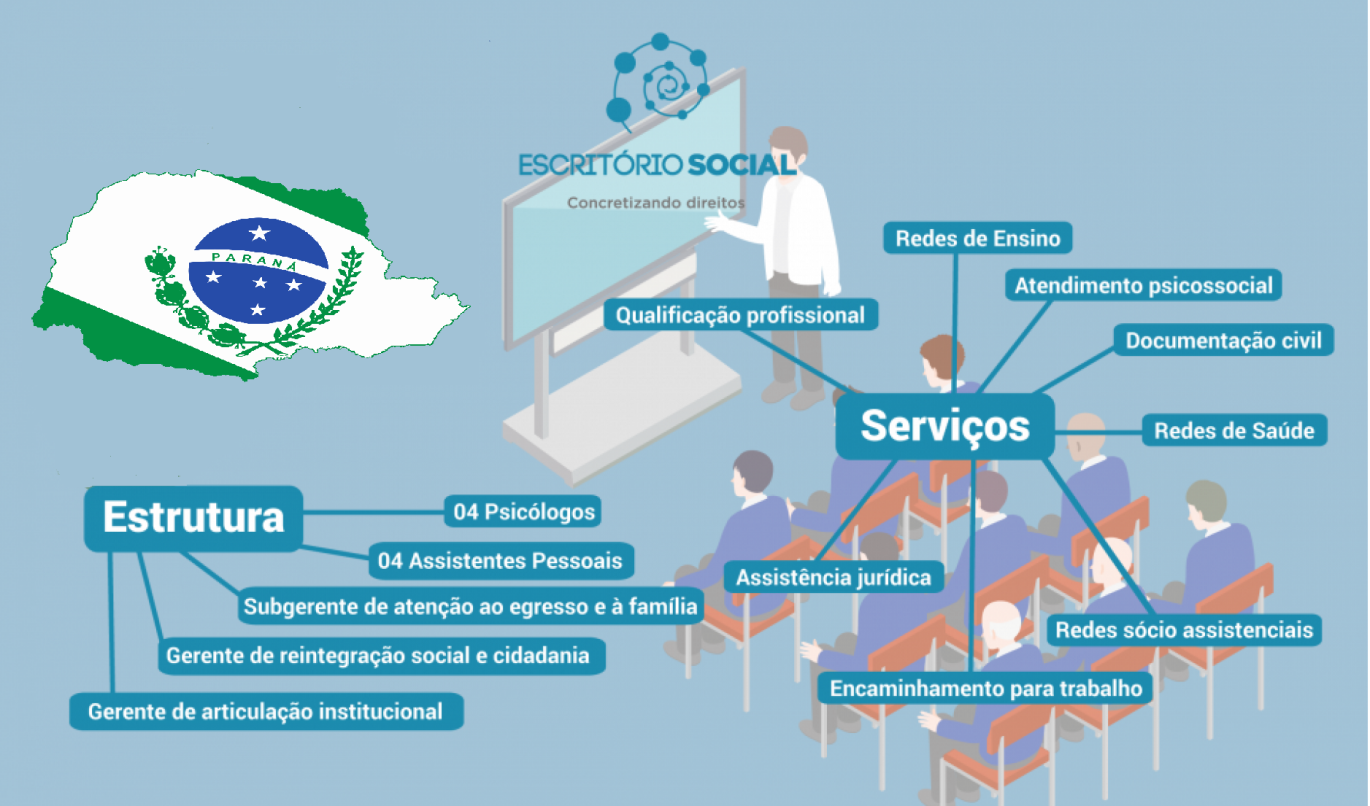 INTERDITADO O SEMIABERTO FEMININO - CRIADO O ESCRITÓRIO SOCIAL NOS MESMOS MOLDES DO ESPIRITO SANTO
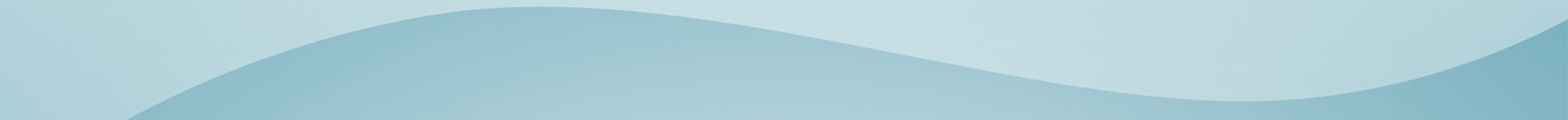 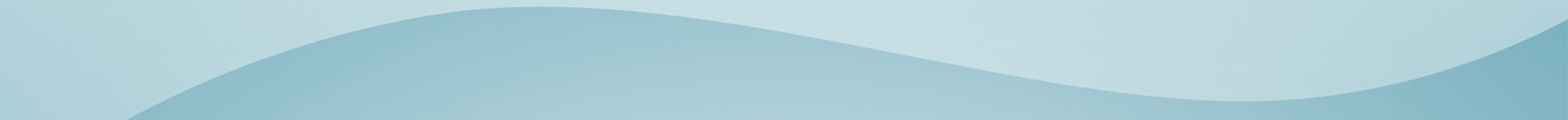 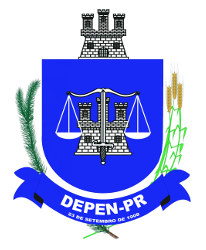 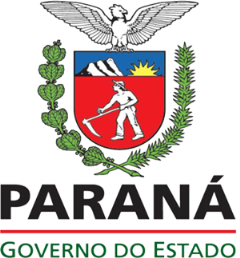 SECRETARIA  DA SEGURANÇA PÚBLICA E ADMINISTRAÇÃO PENITENCIÁRIA
DEPARTAMENTO PENITENCIÁRIO
DIVISÃO DE EDUCAÇÃO E PRODUÇÃO -  SETOR DE PRODUÇÃO E DESENVOLVIMENTO
CANTEIROS MONITORADOS
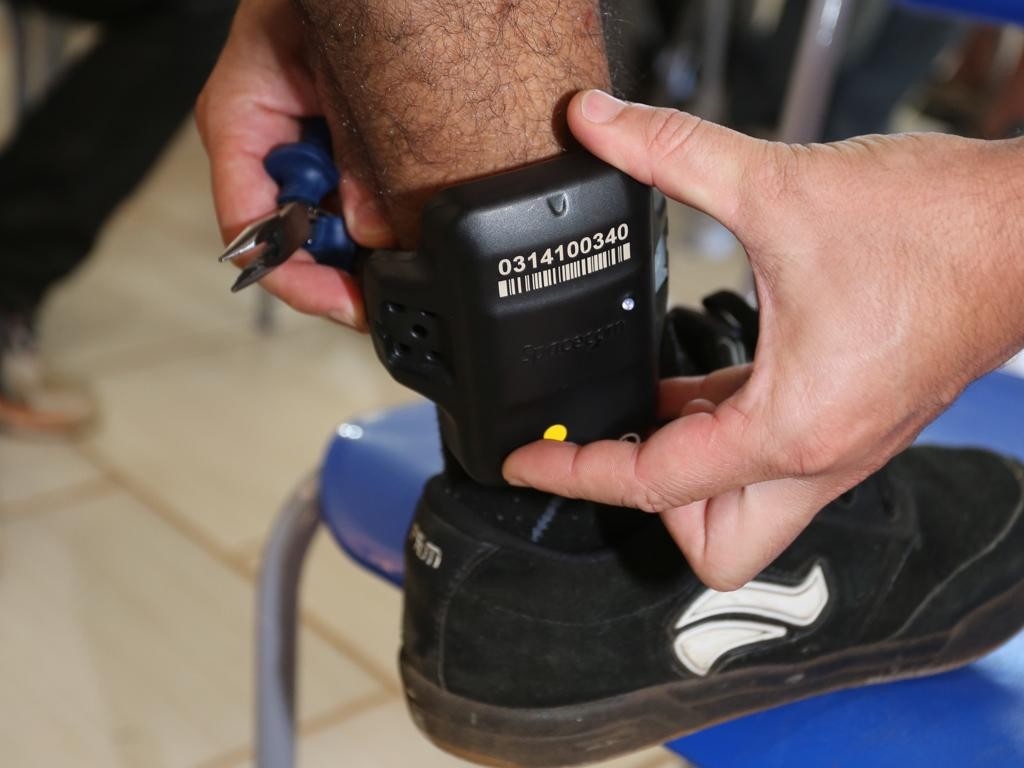 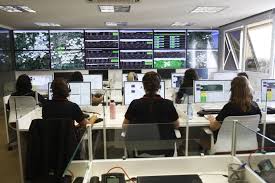 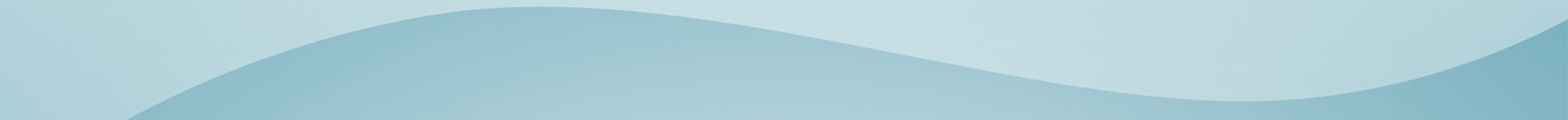 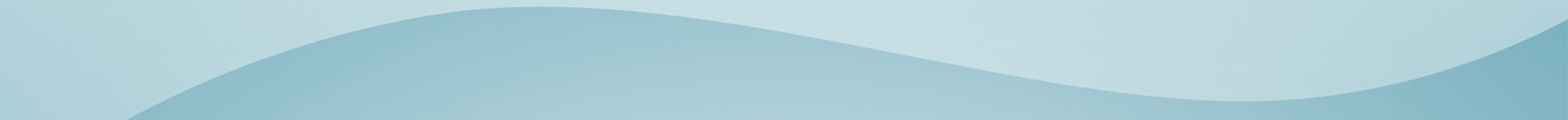 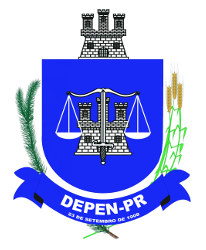 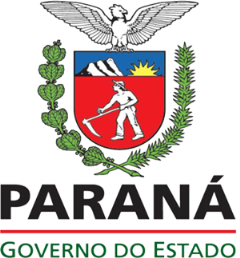 SECRETARIA  DE ESTADO DA SEGURANÇA PÚBLICA 
DEPARTAMENTO PENITENCIÁRIO
DIVISÃO DE EDUCAÇÃO E PRODUÇÃO -  SETOR DE PRODUÇÃO E DESENVOLVIMENTO
CANTEIRO MONITORADOS
CANTEIROS EXTERNOS
 CONVÊNIOS - PELA LEI DE EXECUÇÃO PENAL - LEP
 PAGAMENTO DE UM SALÁRIO MINÍMO NACIONAL
 25% ENCARGOS ADMINISTRATIVOS
 VALE TRANSPORTE (RESIDÊNCIA/EMPRESA/RESIDÊNCIA)

R$ 998,00
R$ 249,50
--------------------------
R$ 1.247,50
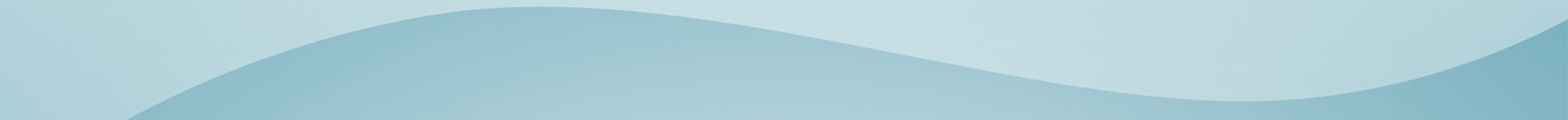 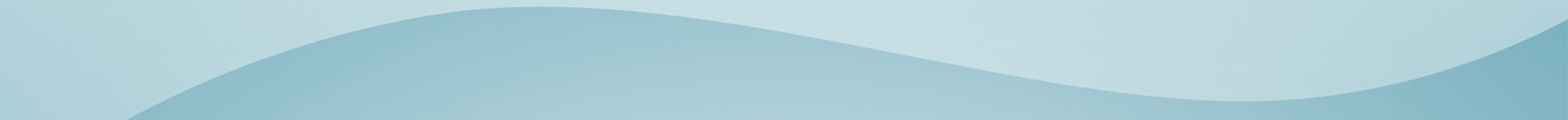 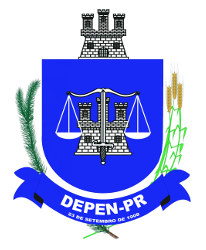 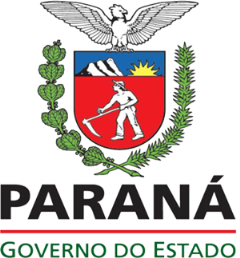 SECRETARIA  DE ESTADO DA SEGURANÇA PÚBLICA 
DEPARTAMENTO PENITENCIÁRIO
DIVISÃO DE EDUCAÇÃO E PRODUÇÃO -  SETOR DE PRODUÇÃO E DESENVOLVIMENTO
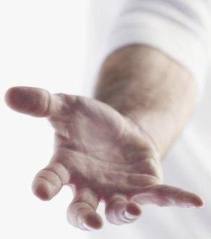 HOJE ESTENDEREMOS A MÃO
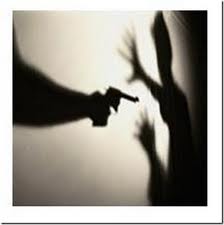 PARA AMANHÃ
NÃO LEVANTARMOS AS DUAS
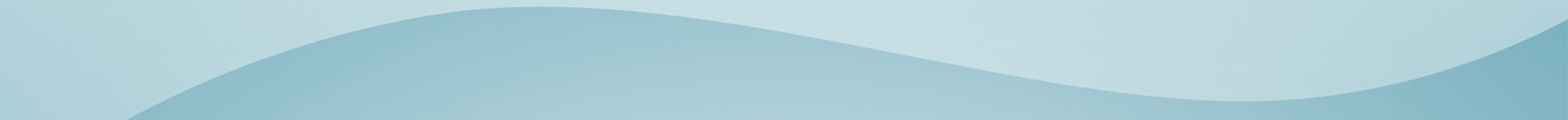 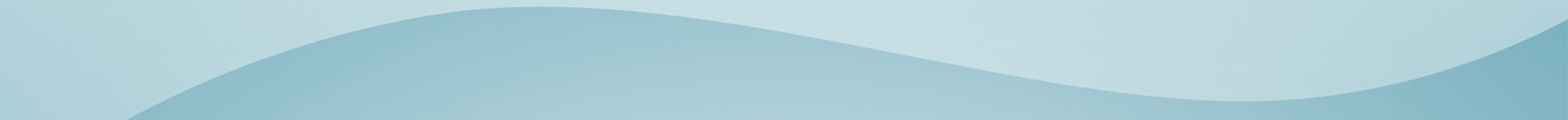 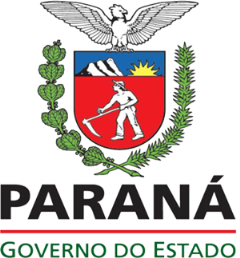 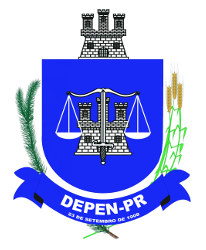 SECRETARIA  DE ESTADO DA SEGURANÇA PÚBLICA 
DEPARTAMENTO PENITENCIÁRIO
DIVISÃO DE EDUCAÇÃO E PRODUÇÃO -  SETOR DE PRODUÇÃO E DESENVOLVIMENTO
DIVULGAÇÃO
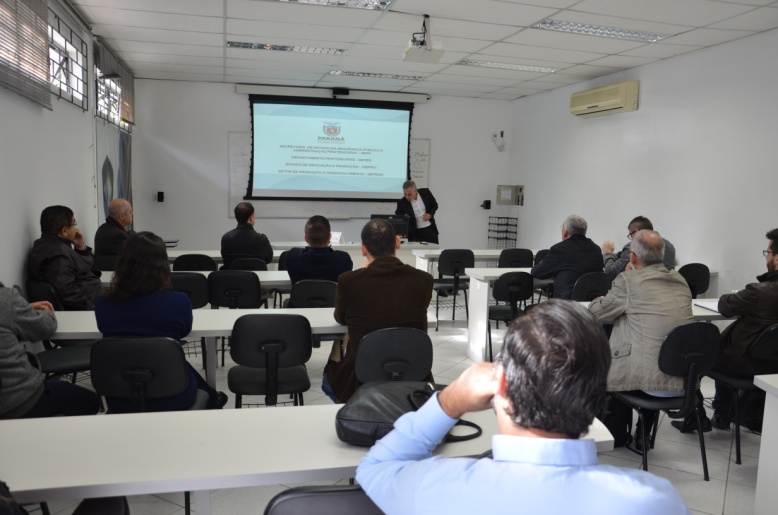 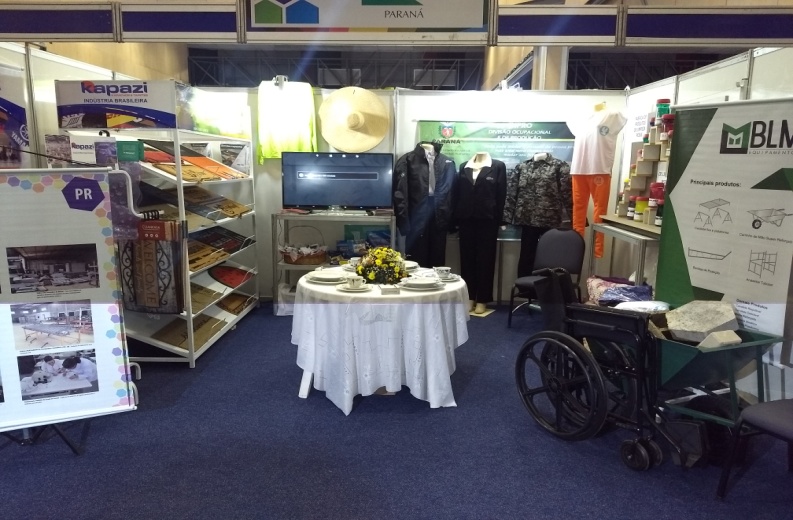 PARTICIPAÇÃO COM STAND EM EVENTOS
PALESTRA COM  EMPRESÁRIO
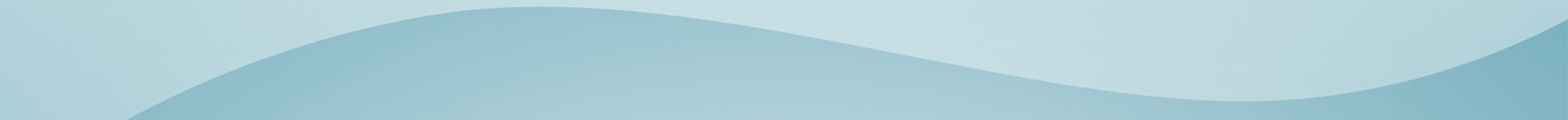 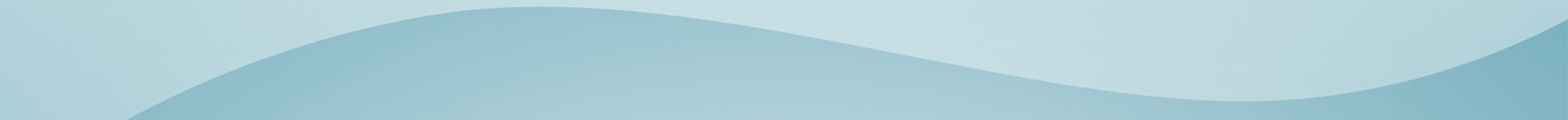 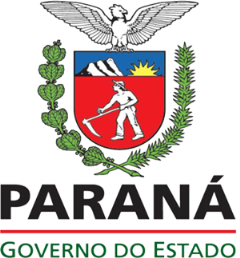 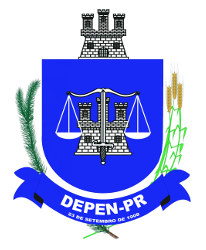 SECRETARIA  DE ESTADO DA SEGURANÇA PÚBLICA 
DEPARTAMENTO PENITENCIÁRIO
DIVISÃO DE EDUCAÇÃO E PRODUÇÃO -  SETOR DE PRODUÇÃO E DESENVOLVIMENTO
DIEPRO – DIVISÃO DE EDUCAÇÃO E PRODUÇÃO
SEPROD – SETOR DE PRODUÇÃO E DESENVOLVIMENTO

SEPROD@DEPEN.PR.GOV.BR

TELS.: (41) 3294-2974
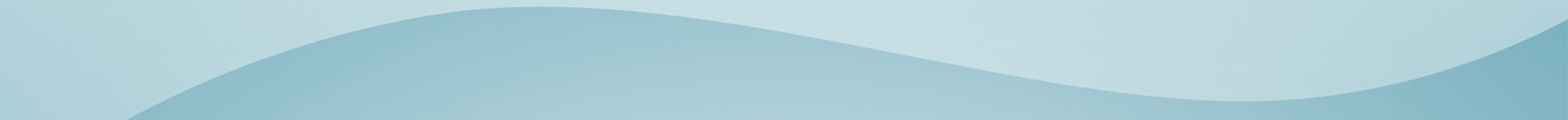